Муниципальное автономное дошкольное образовательное учреждение Детский сад №8 «Белоснежка»
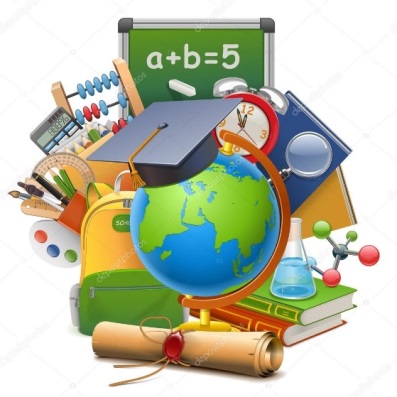 ЭЛЕКТРОННОЕ ПОРТФОЛИО
Ишьярова Розалия Талгатовна
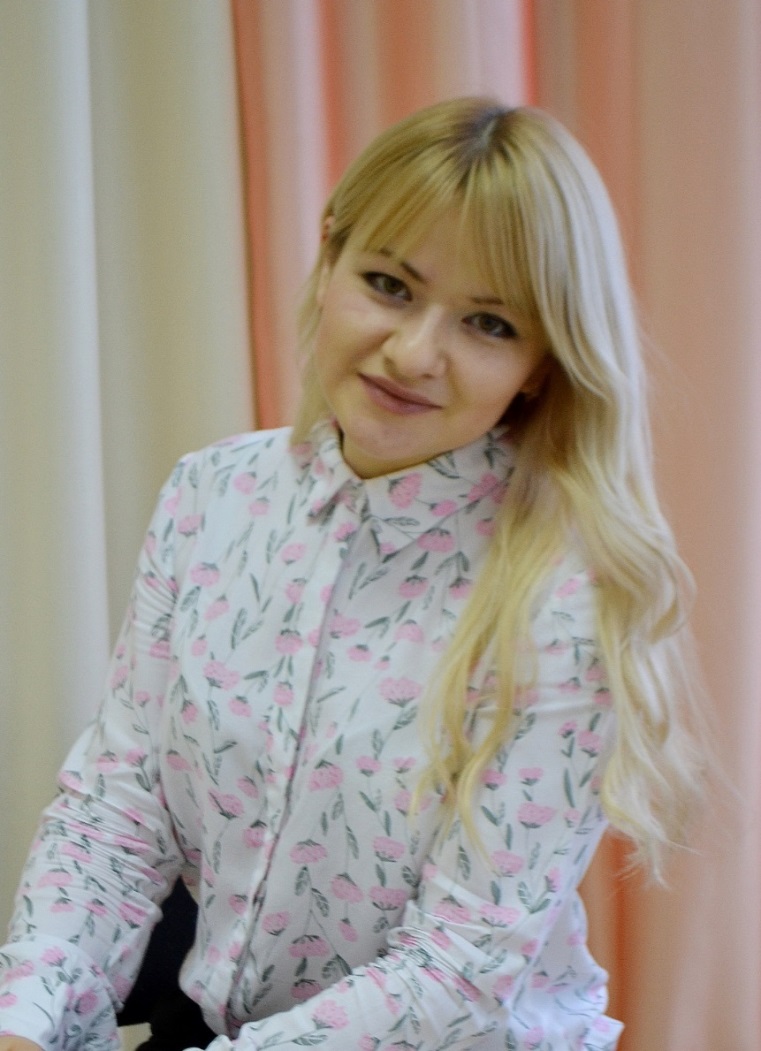 Дата рождения: 25.10.1990
Образование: высшее
Стаж педагогической работы: 5 лет
Общий трудовой стаж:  6 лет
Квалификационная категория: первая
Интернет страница: https://www.maam.ru/users/1013623
Уровень  предоставляемого содержания образования
«РОССИЙСКИЙ ГОСУДАРСТВЕННЫЙ СОЦИАЛЬНЫЙ УНИВЕРСИТЕТ»,   специалист по социальной работе по специальности «Социальная работа» , 2013год

ДИПЛОМ О ПРОФЕССИОНАЛЬНОЙ ПЕРЕПОДГОТОВКЕ  «Педагогика и методика дошкольного образования» , 2017 год

КПК. Сертификат о прохождение обучения в СДО «Педкампус» Московской академии профессиональных компетенций по программе «Воспитательная работа и технологии активного обучения в условиях реализации ФГОС ДО», 2017год
КПК. АУ "Институт развития образования" «Психолого-педагогические технологии организации инклюзивного образования детей с ограниченными возможностями здоровья в общеобразовательных организациях», 2021 год
КПК. Автономная некоммерческая организация ДПО «Центр дистанционного образования» по программе «Особенности реализации программы духовно-нравственного воспитания «социокультурные истоки» в условиях реализации Фгос до»
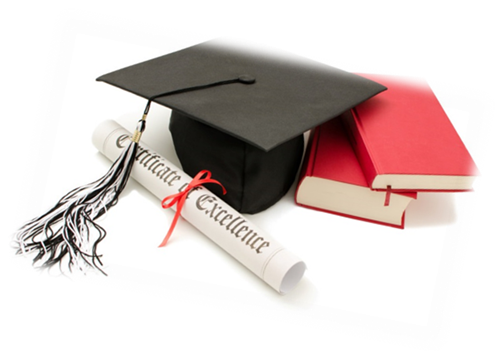 Результативность деятельности педагога
Мероприятия методической направленности:

	-Член жюри конкурса на лучший открытый показ по годовой задаче «Создание педагогических условий, способствующих формированию основ нравственных качеств личности ребенка, развитию его социального и эмоционального интеллекта»;

Член комиссии тематического контроля по теме «Организация работы педагогического коллектива, направленная на построение образовательной деятельности по образовательной области «Познавательное развитие» на основе взаимодействия взрослых с детьми, ориентированного на интересы и возможности каждого ребенка (индивидуализация);

Участие в создание городской Виртуальной площадки «Портфолио молодого педагога»

Участие в окружном экологическом марафоне «Моя Югра- моя планета!»
Мероприятия методической направленности:
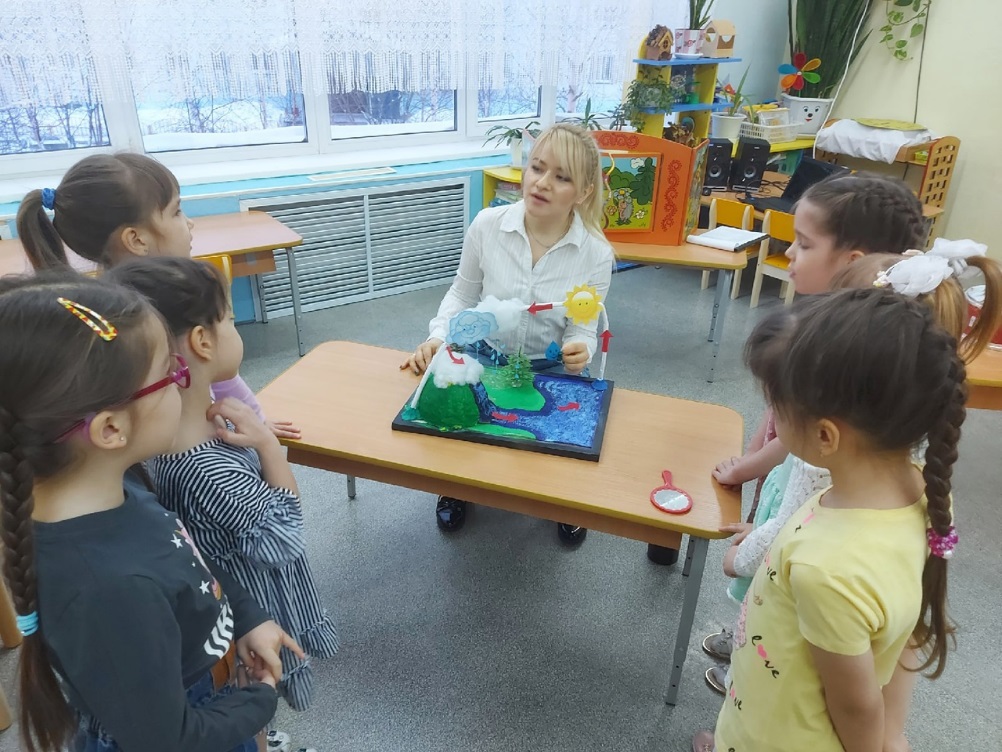 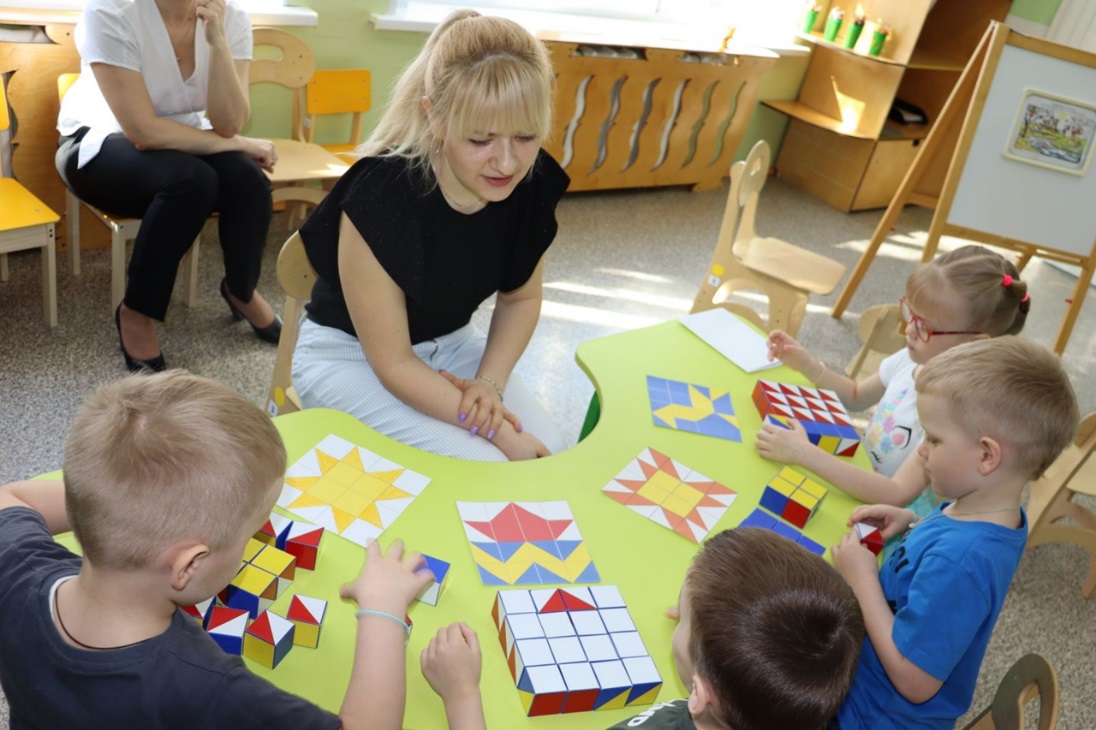 Участие в создании городской Виртуальной площадки «Молодые-молодым»: подготовка видеоматериала совместной деятельности взрослого с детьми по реализации ДООП для детей 5-6 лет «Юный метеоролог»
Открытый показ непосредственной образовательной деятельности по речевому развитию в рамках логопедической недели с применением педагогических технологий, в рамках самообразования 
по теме «Признаки Весны»
Мероприятия методической направленности:
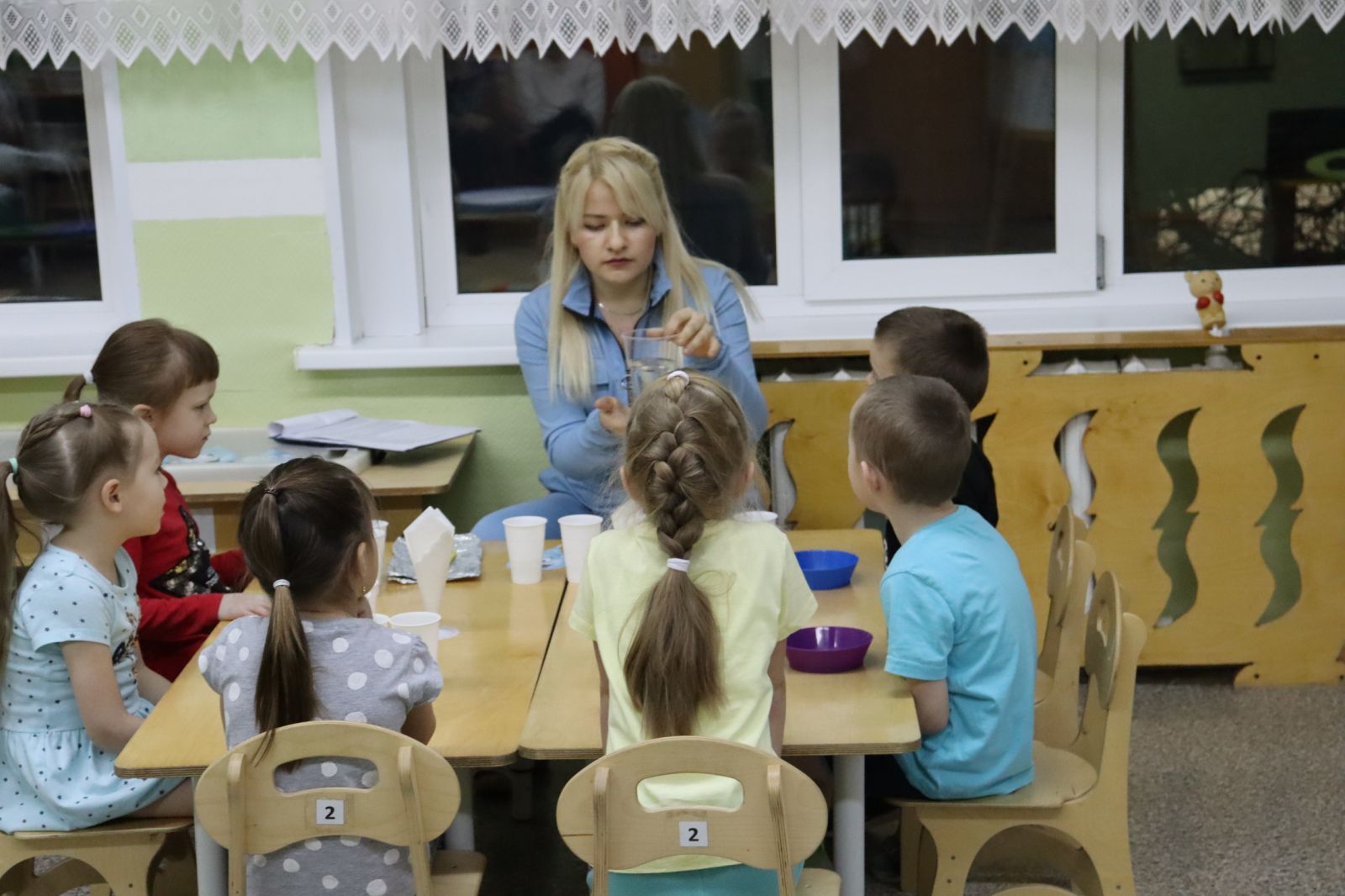 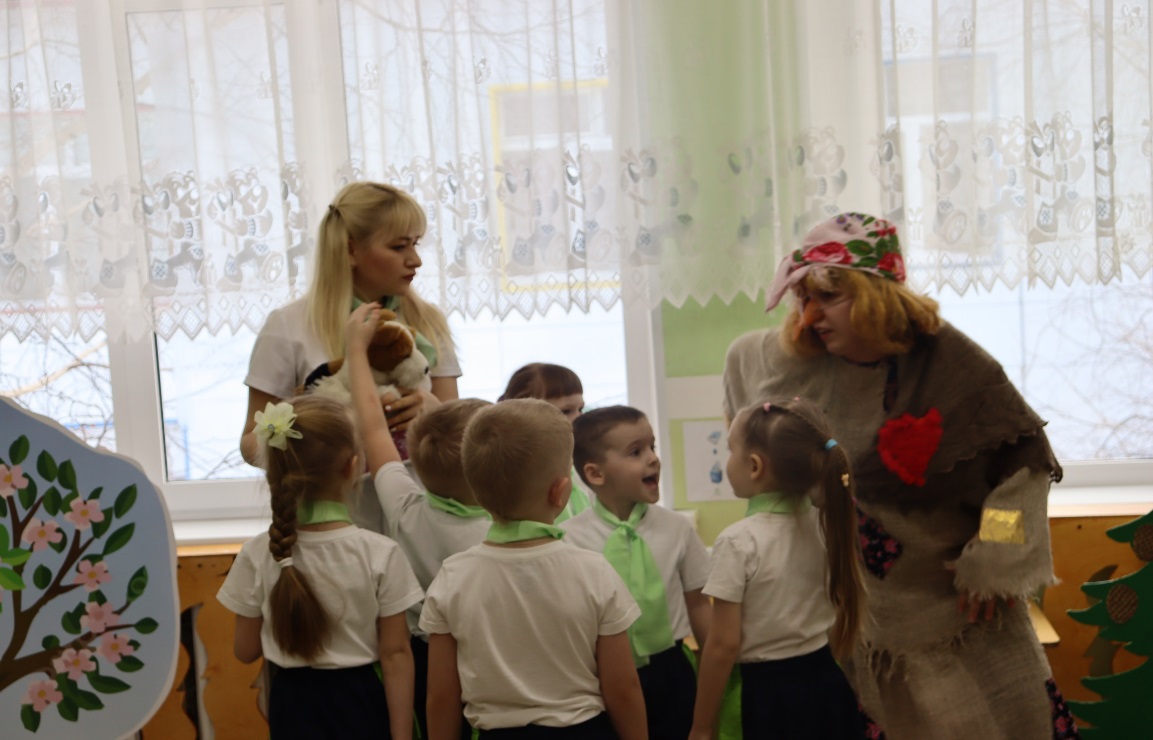 Участие в конкурсе на лучший открытый показ по годовой задаче «Развитие личности детей дошкольного возраста, мотивации к познанию и творческой деятельности через организацию образовательной деятельности в рамках дополнительного образования»;
Совместная деятельность взрослого с детьми «Свойства воды»;
Участие в тематической неделе «Аукцион педагогических идей»: Открытый показ совместной деятельности 
«Мы сегодня волонтеры»
Мероприятия методической направленности:
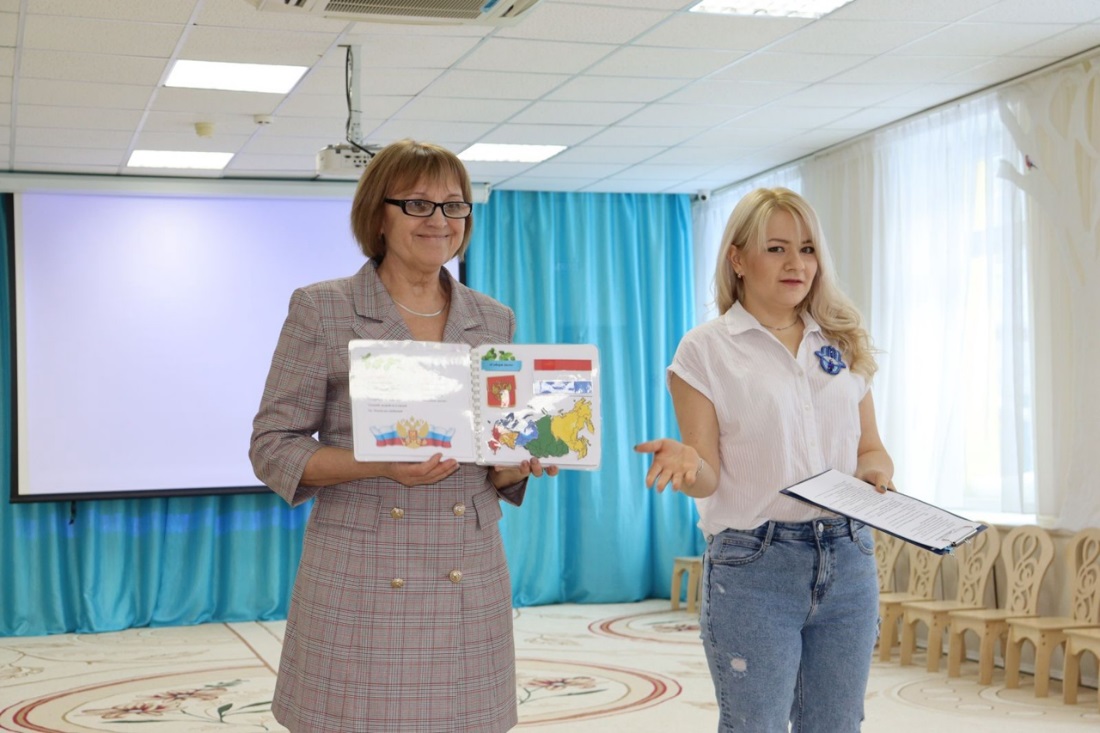 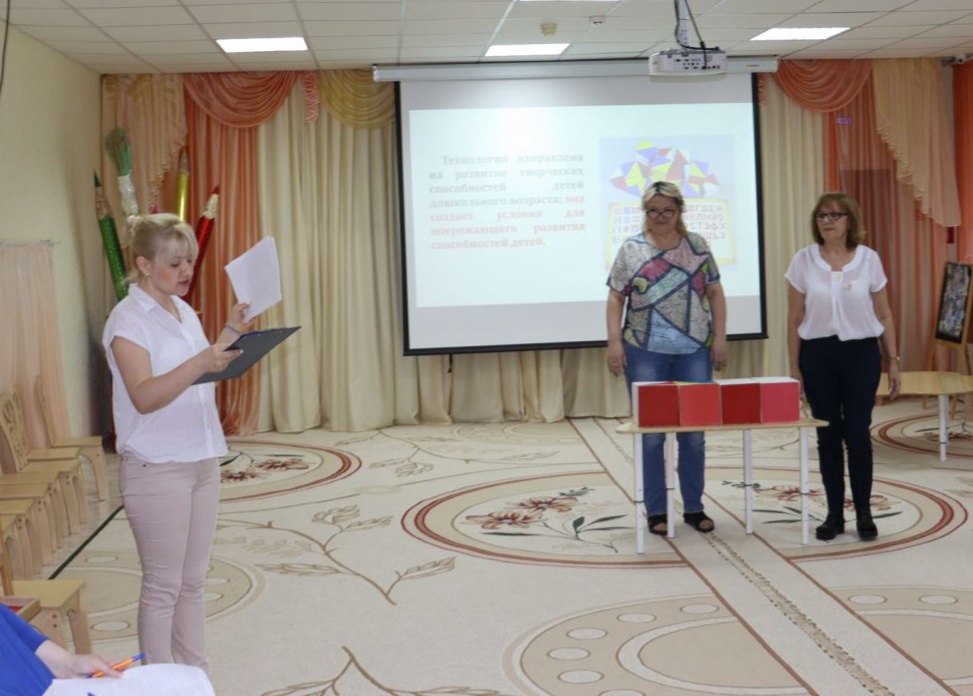 Участие в конкурсе дидактических материалов и пособий для ознакомления детей с культурным наследием народов России – дидактическое пособие
 «Символы России»;
Участие в методической ярмарке «Педагогическая-модель совместной деятельности по проектированию и организации образовательного процесса с обеспечением комфортных условий для участников образовательных отношений»
Реализуемые программы в 2021-2022 учебном году:
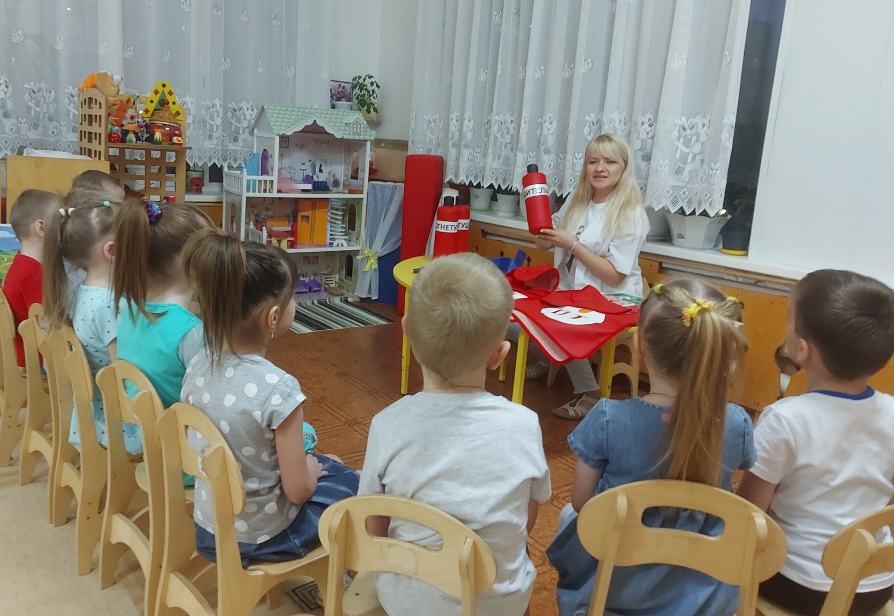 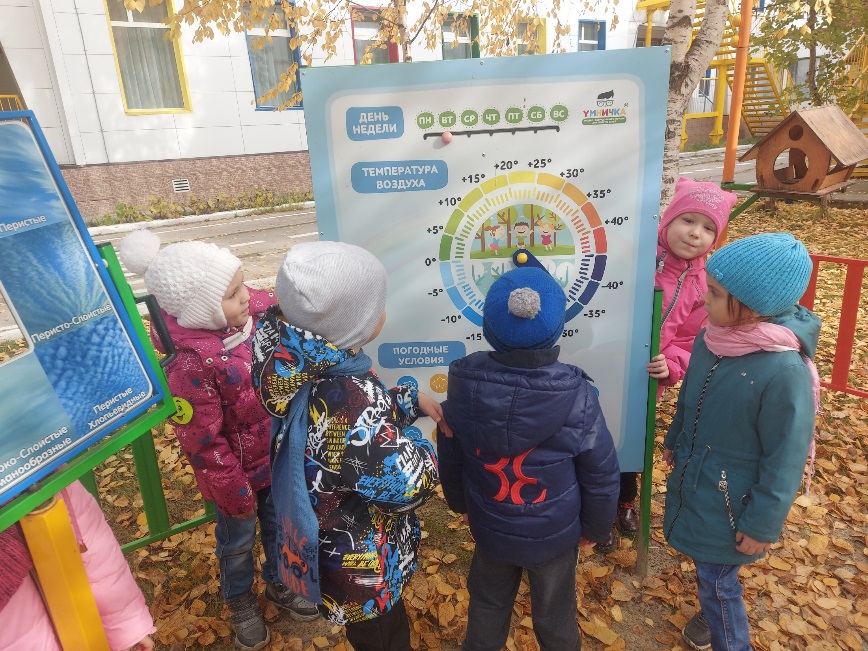 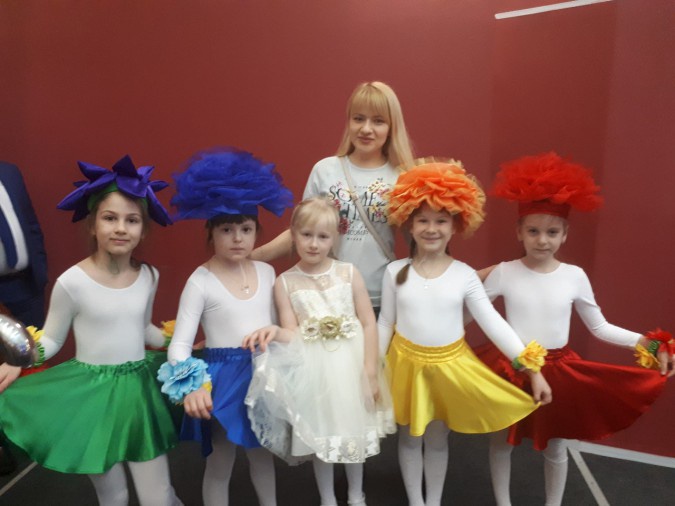 Участие в работе по реализации программы деятельности дружины юных пожарных ДЮП
Участие по работе по предоставлению дополнительной общеразвивающей образовательной программы социально-педагогической направленности для детей 5-6 лет «Юный Метеоролог»
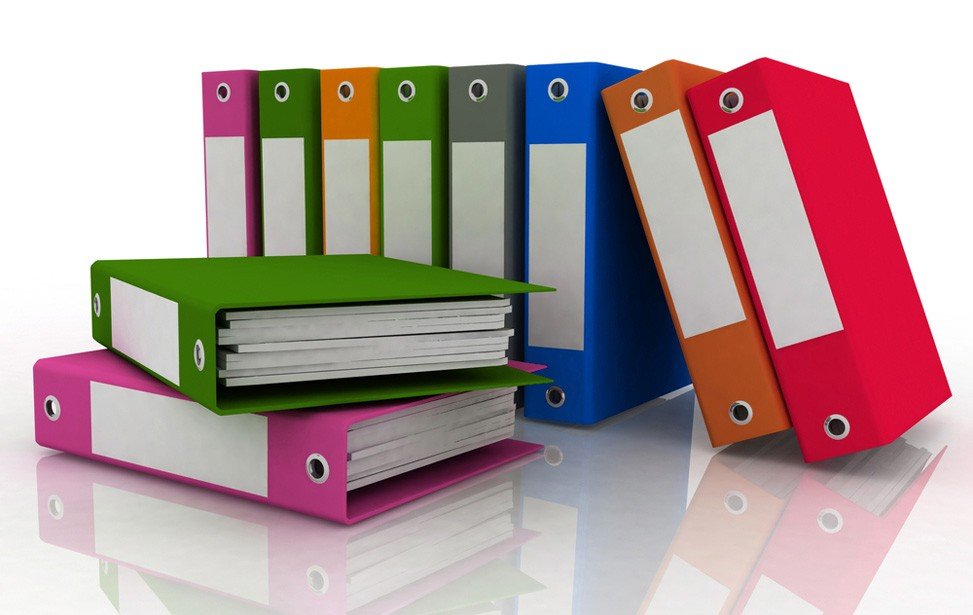 Участие в работе по предоставлению дополнительной общеразвивающей образовательной программы художественной направленности для детей 5-7 лет 
«Музыкальный калейдоскоп»
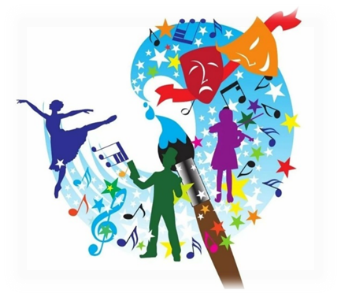 Общественная деятельность на уровне учреждения (участие в мероприятиях)
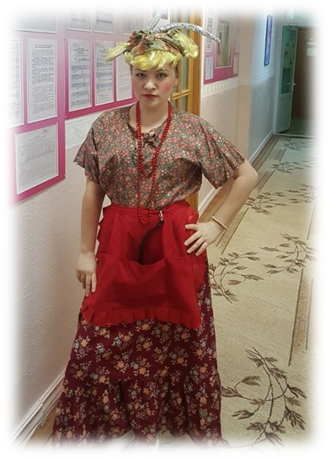 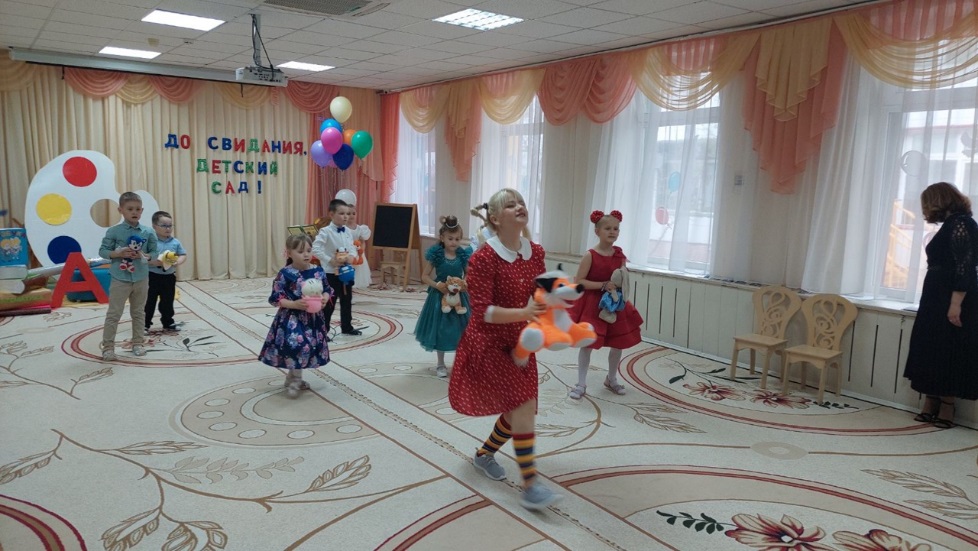 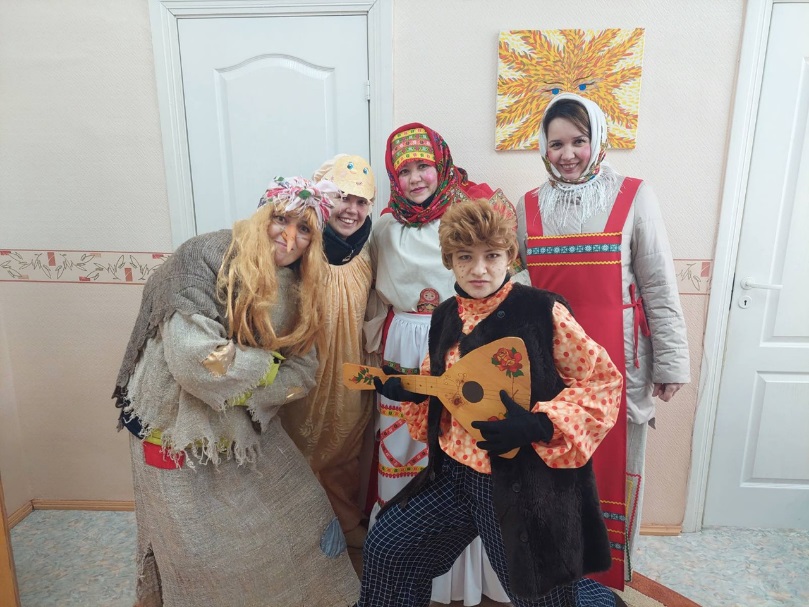 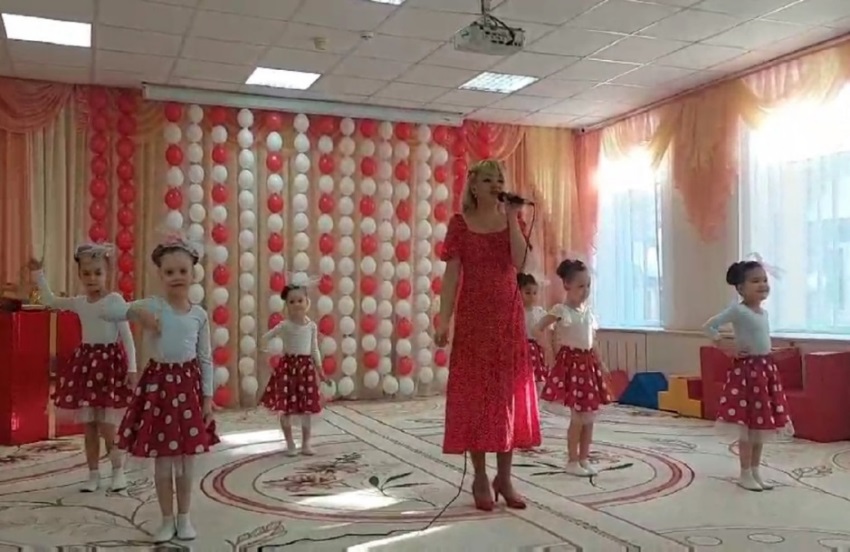 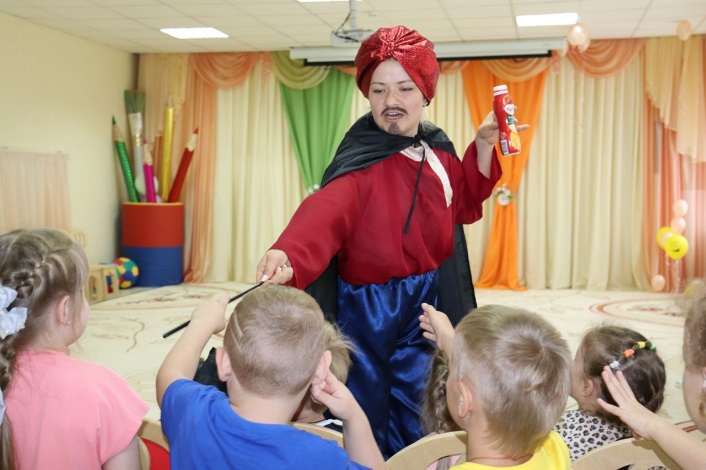 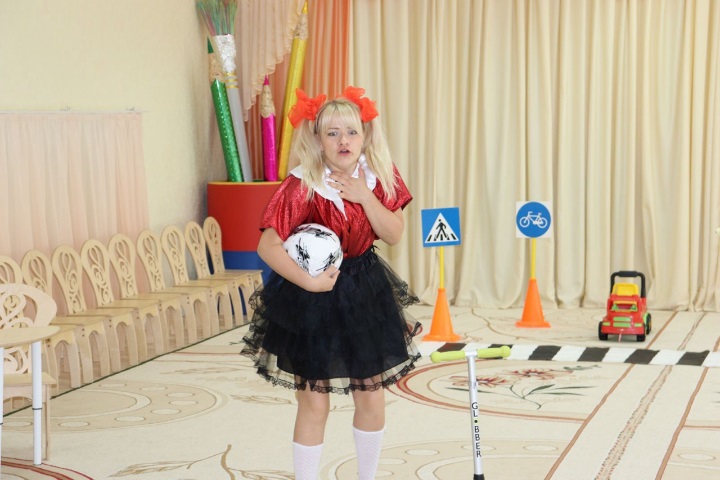 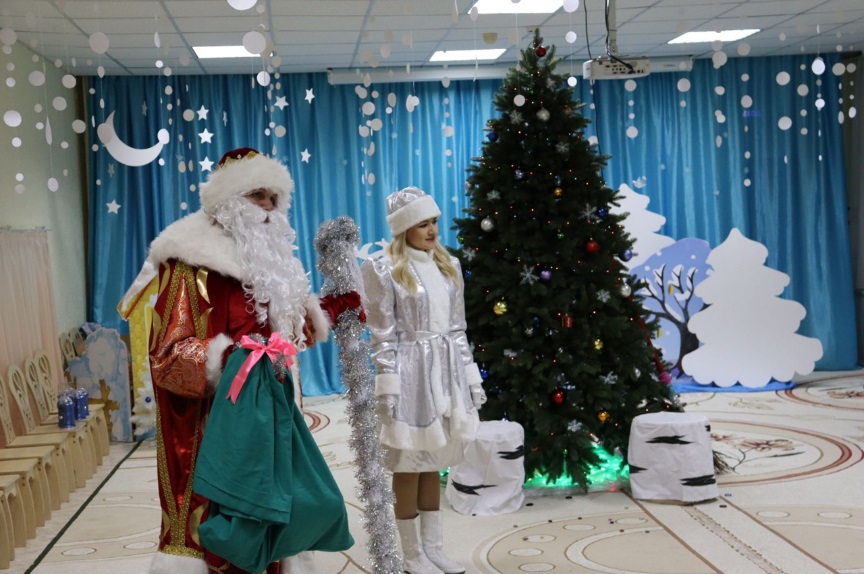 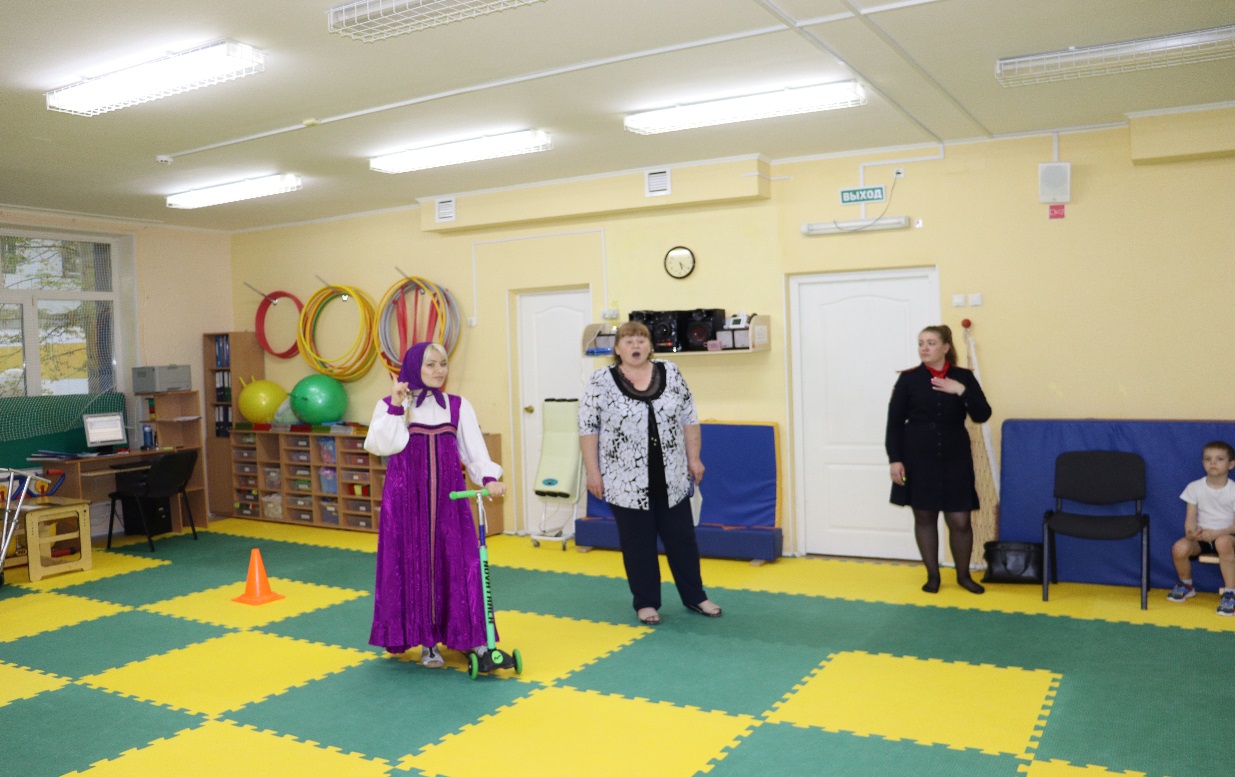 Общественная деятельность на уровне учреждения и муниципалитета
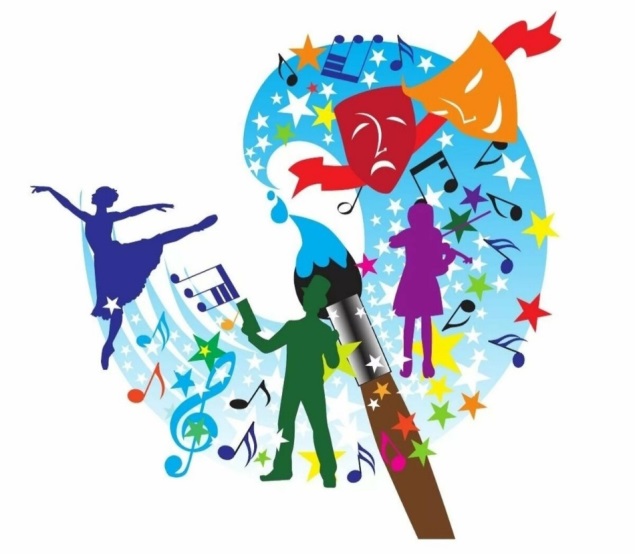 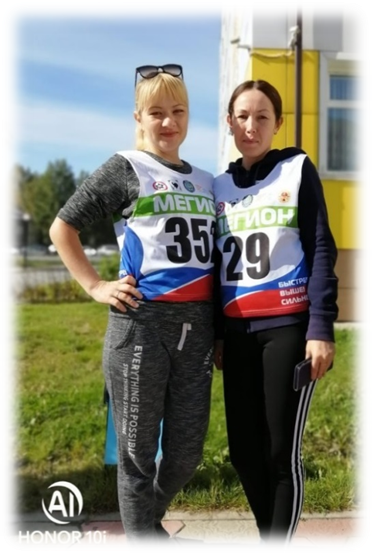 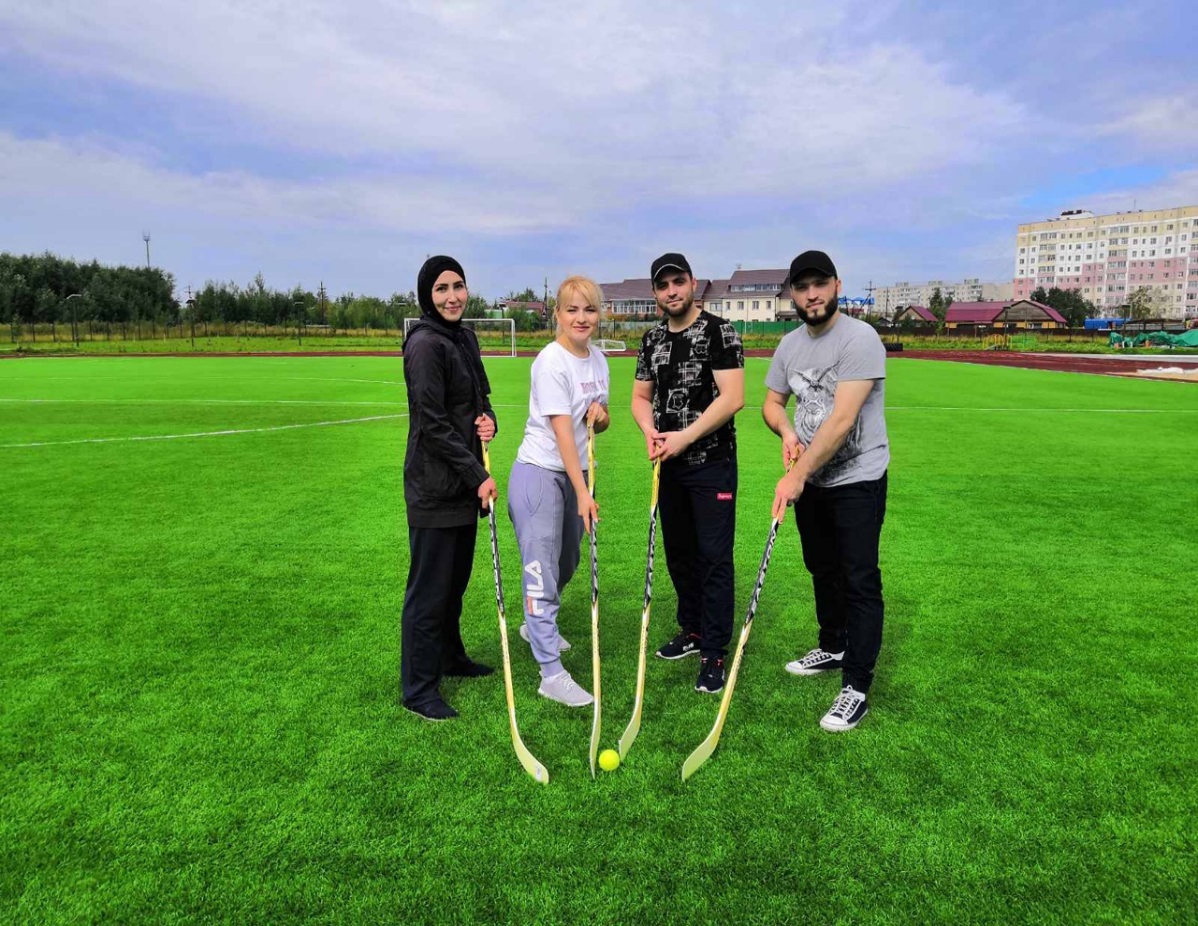 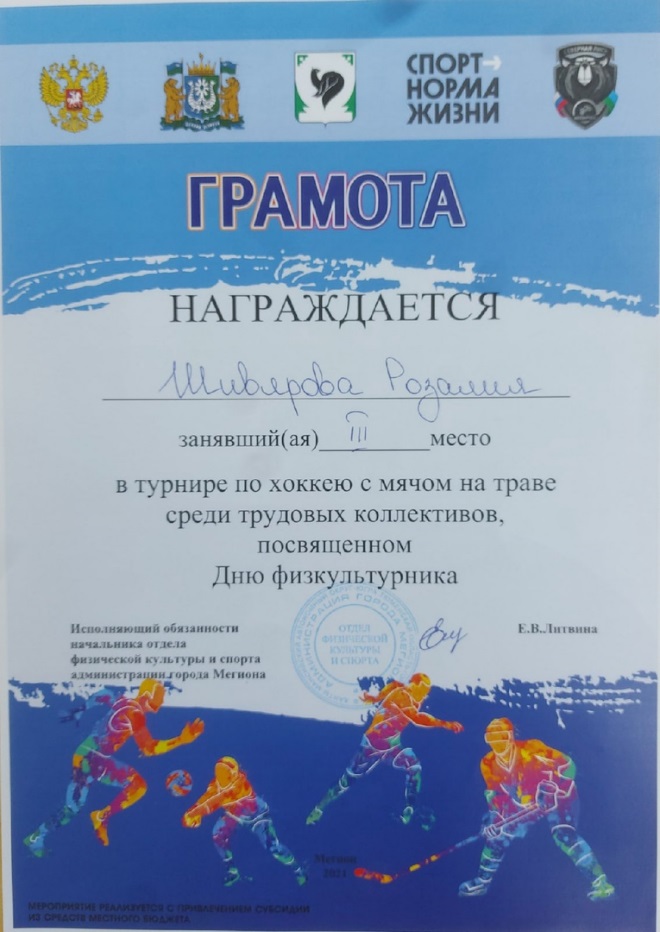 Общественная деятельность на уровне 
учреждения и муниципалитета
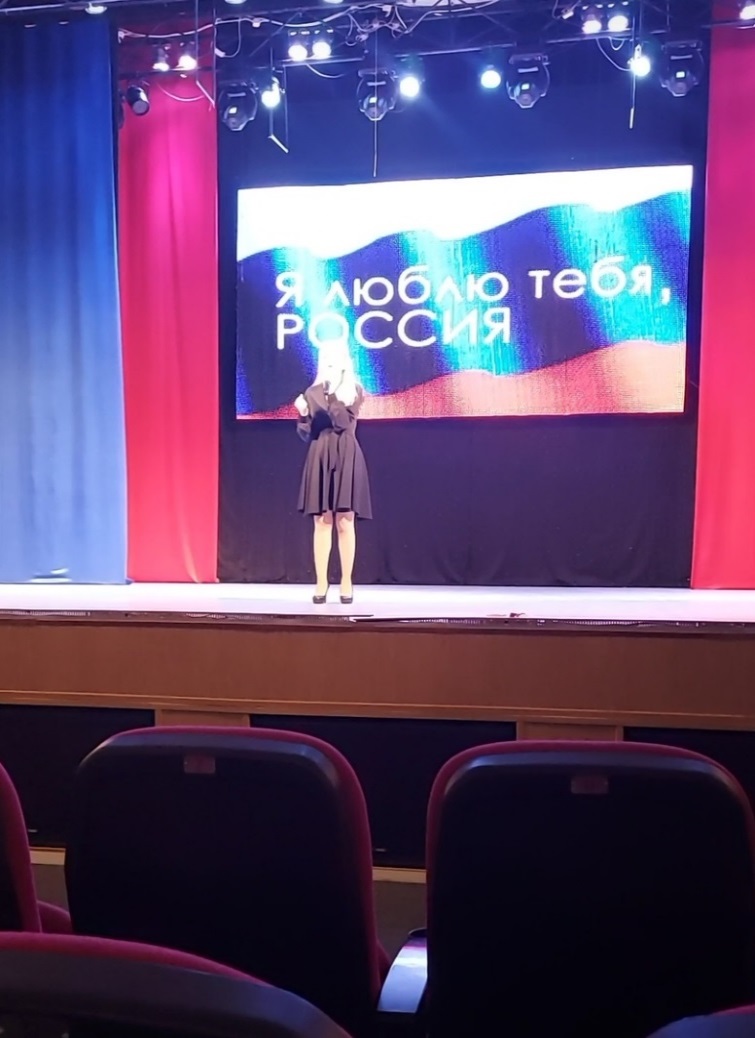 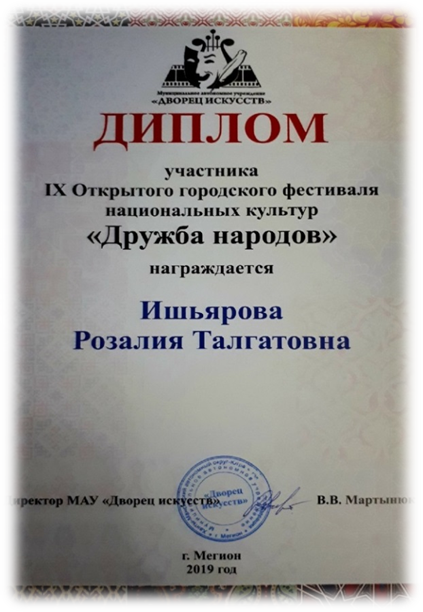 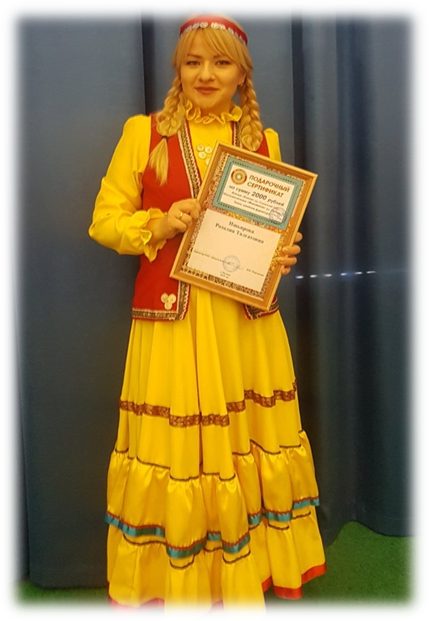 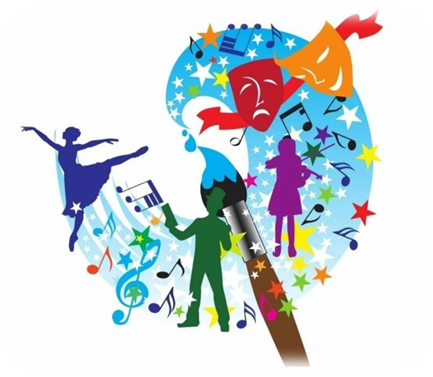 Вокальный конкурс 
«Я люблю тебя, Россия»
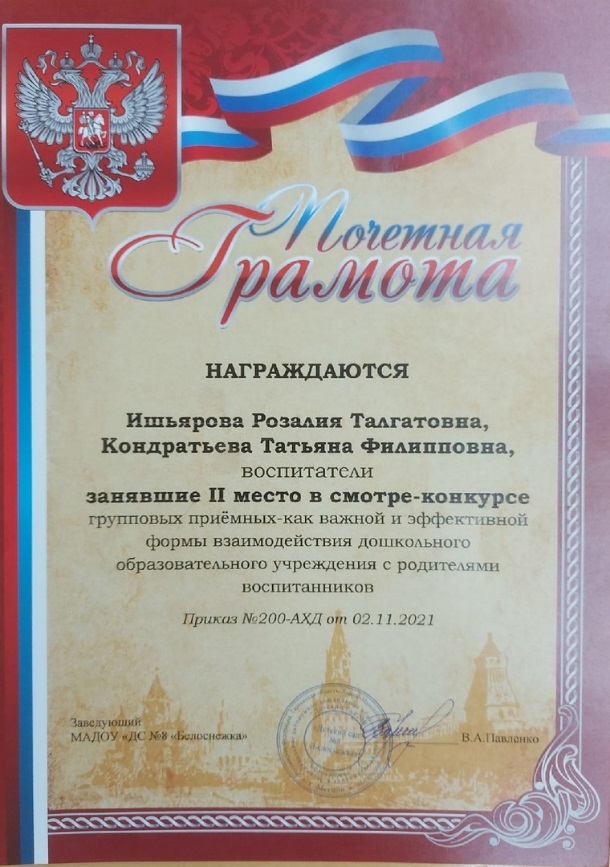 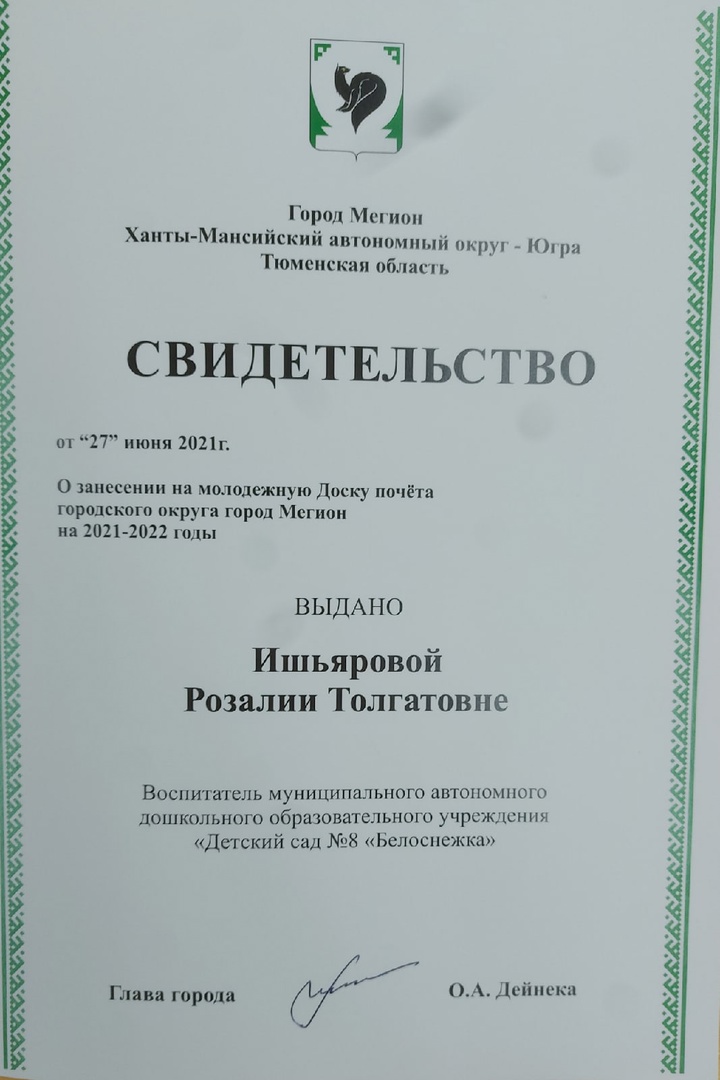 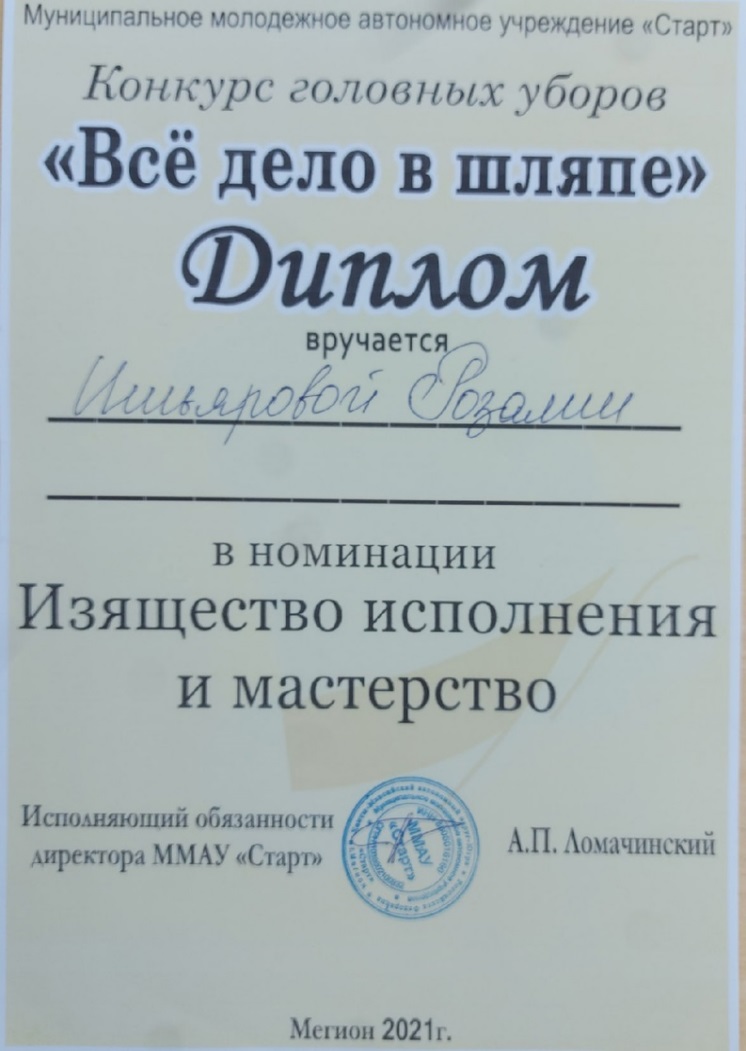 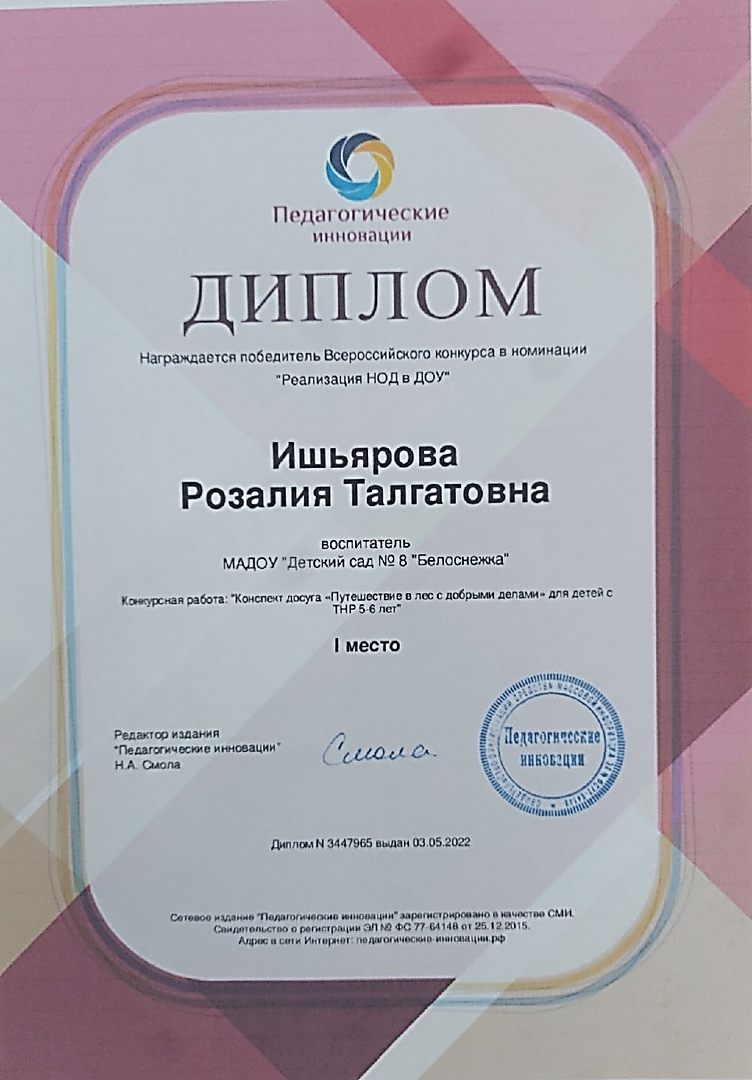 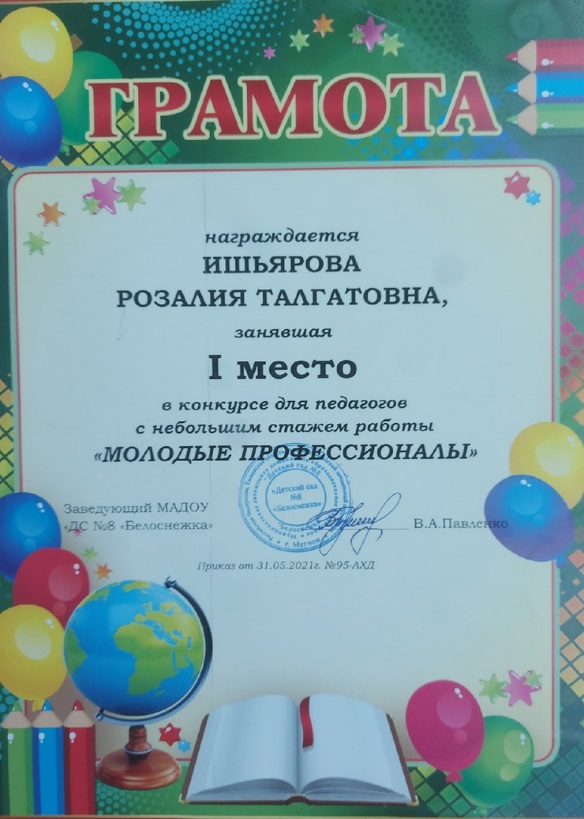 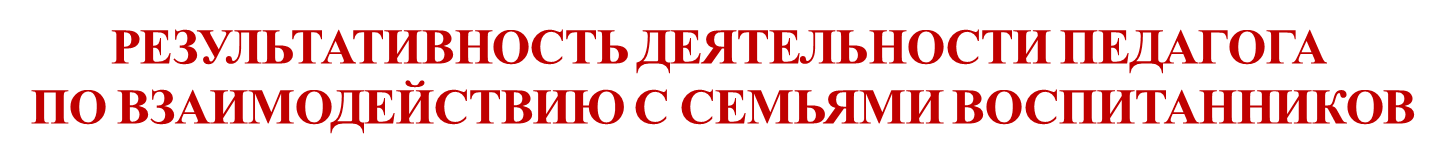 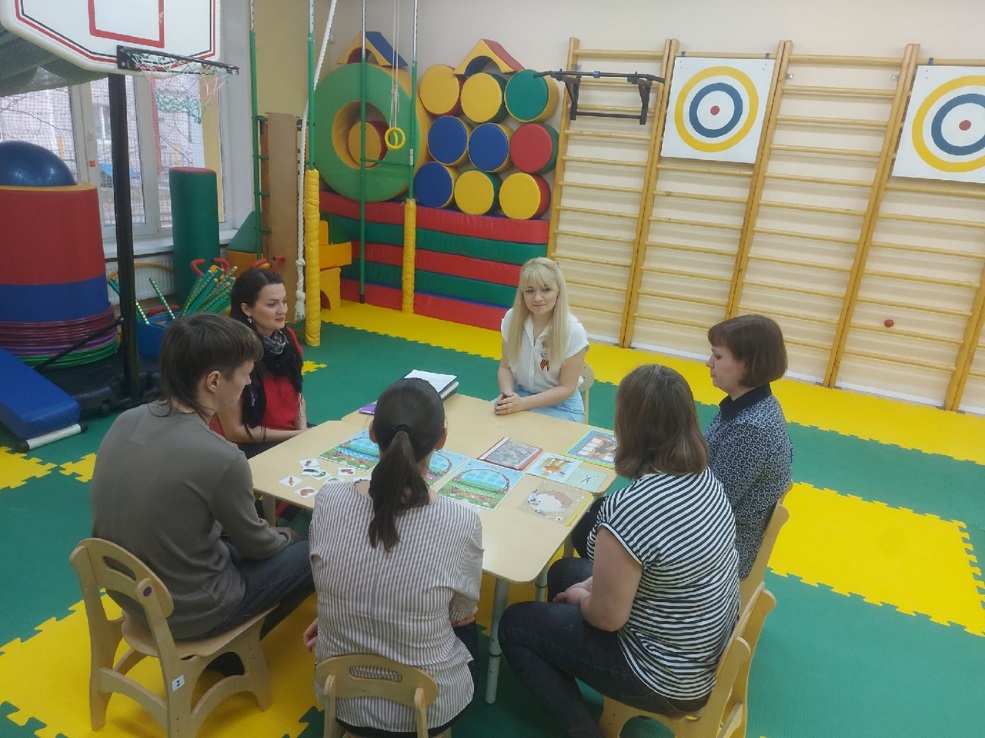 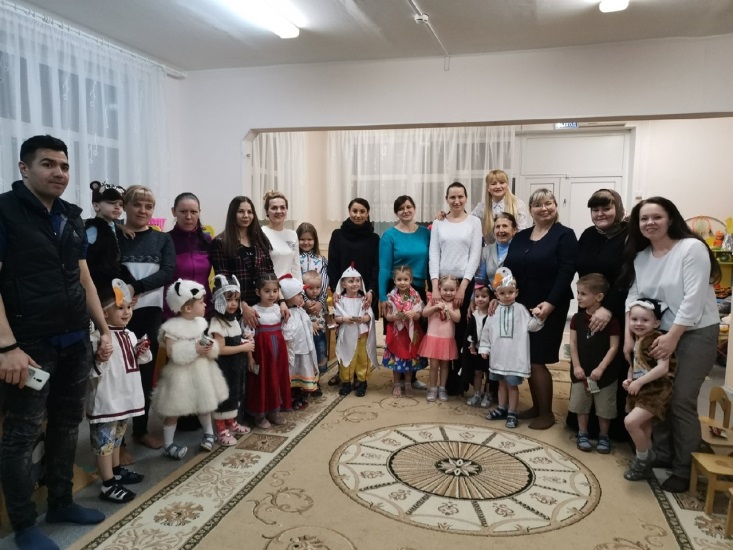 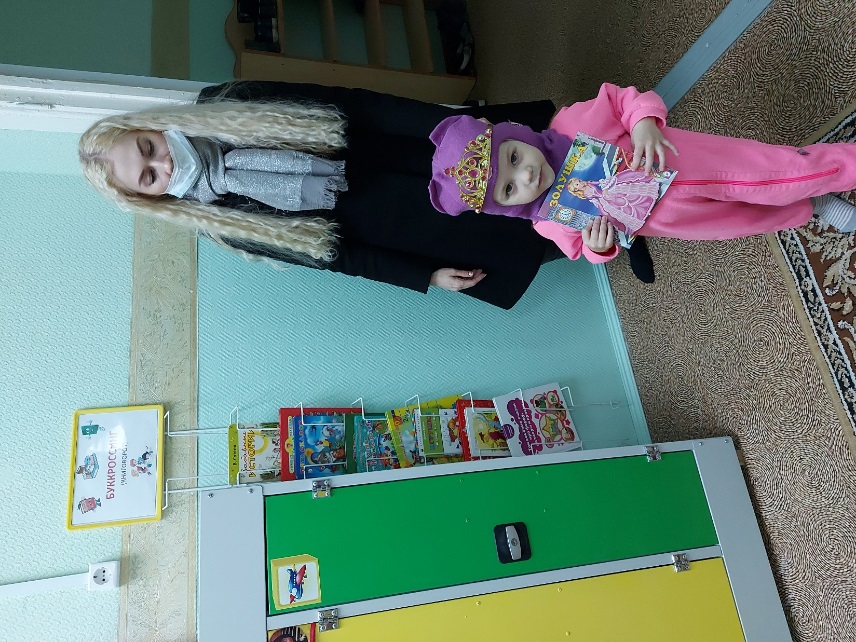 День открытых дверей
Консультации
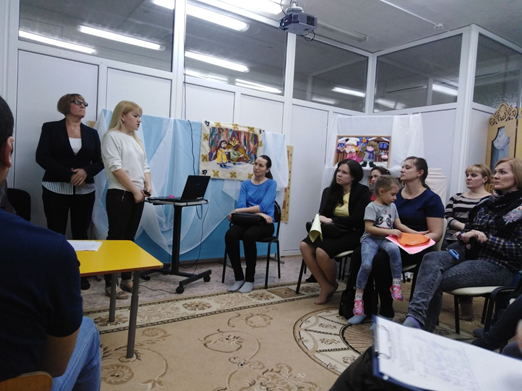 «Буккроссинг» книгообмен
Групповые родительские собрания
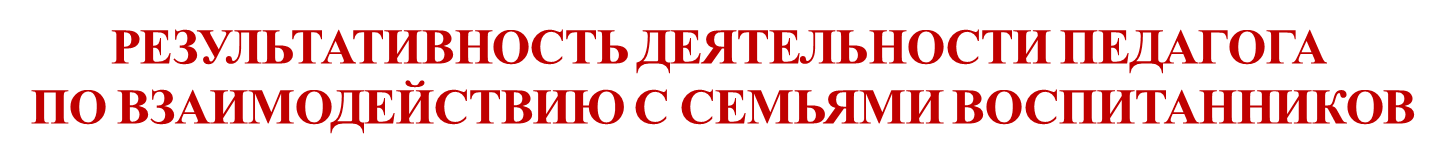 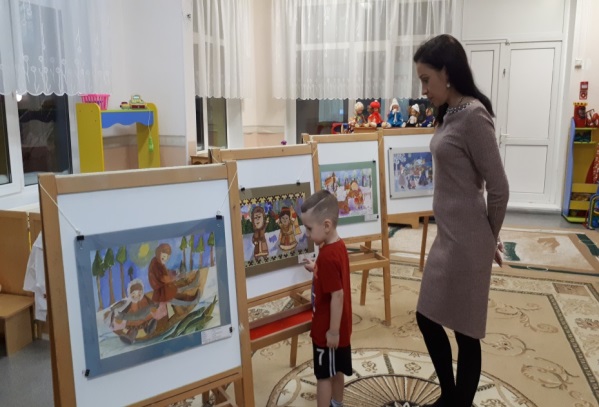 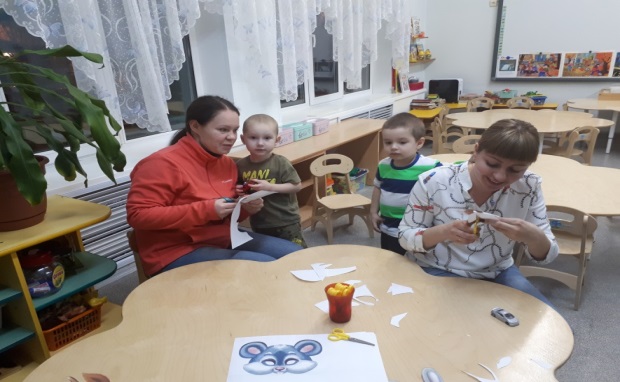 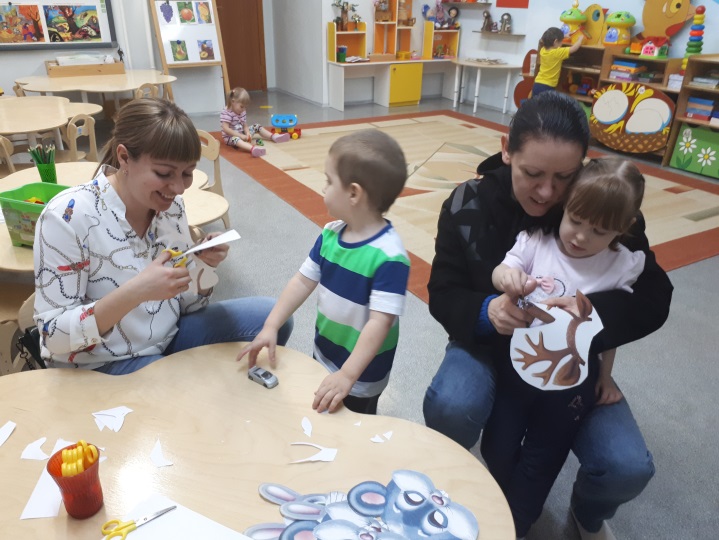 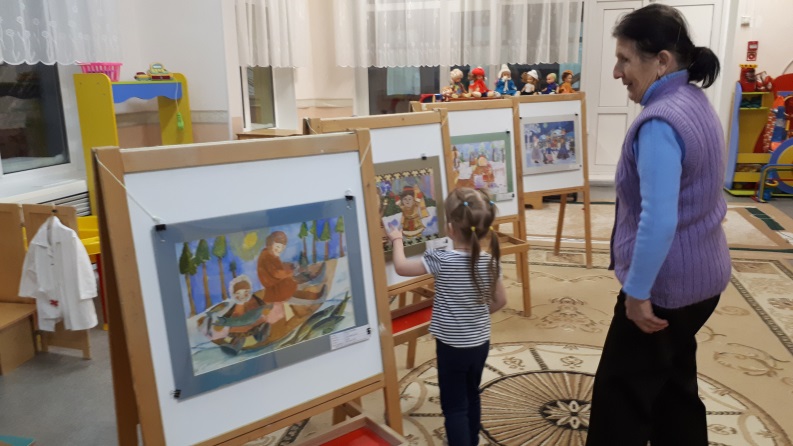 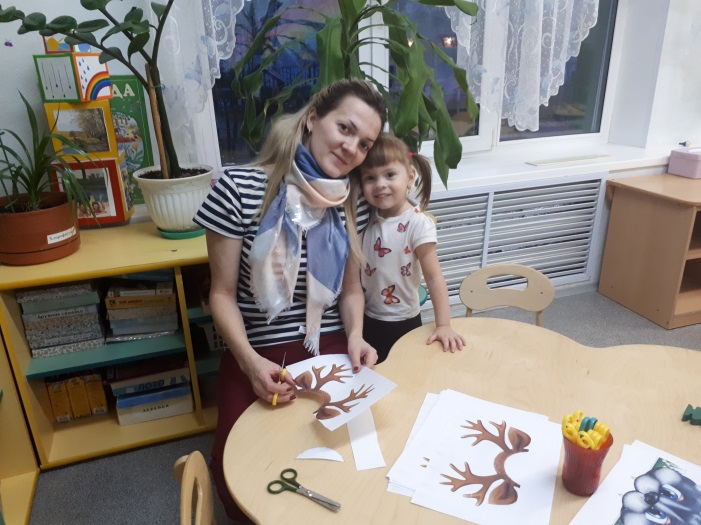 Творческие мастерские
Экскурсии
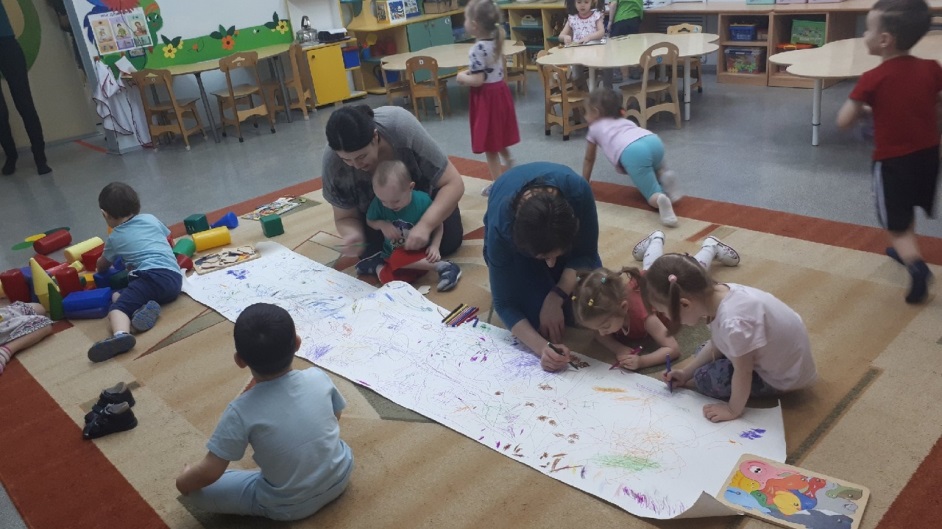 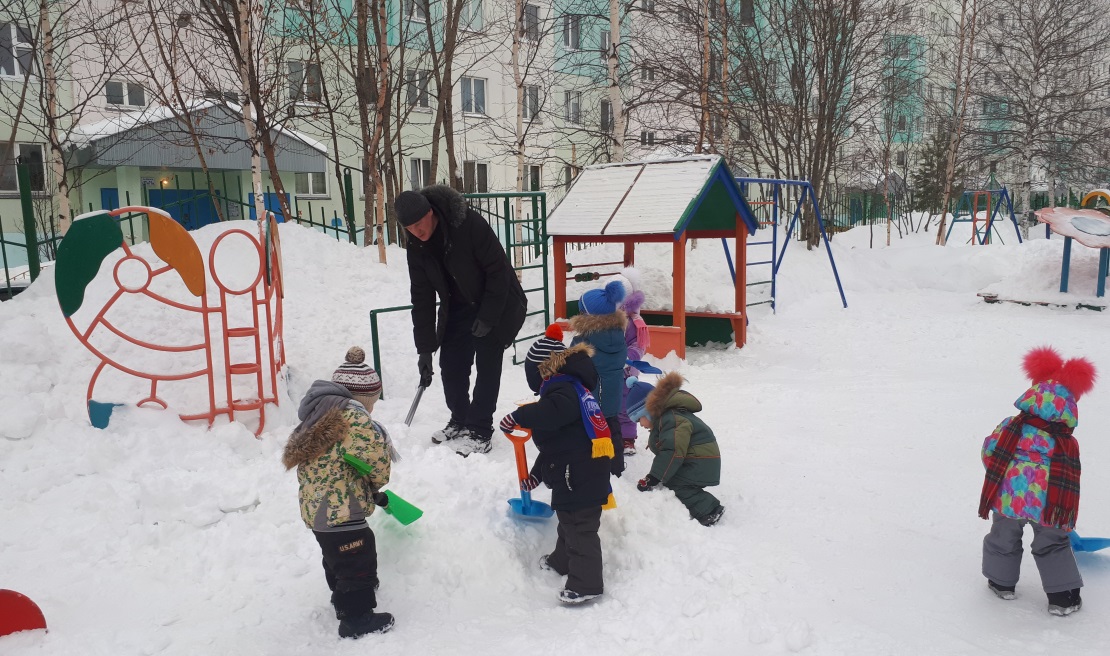 Совместная продуктивная  деятельность
Совместный труд
Результативность участия педагога 
в методической и научно-исследовательской работе
Ведение и регулярное пополнение рабочего блога на образовательном портале «МААМ»:

Фотографии;
Проект «Цветок дружбы»;
Информации на ленте новостей;
Проект «Удивительные кубики Б.П.Никитина»;


Публикации и предоставление информации на официальный сайт учреждения:
- Консультации «ЗАЩИТИ СЕБЯ И БЛИЗКИХ – СДЕЛАЙ ПРИВИВКУ»
Памятки "Познакомьте ребенка с родным городом«, 
На ленту новостей: 
           - Досуг«Любимые герои потешек»»;
           - Виртуальная экскурсия « Прошлое и настоящее жителей Севера»;
           - «Экспериментальная деятельность «Свойства снега»;
           - «Готовимся к встрече Нового года»
Разнообразные формы работы  с детьми
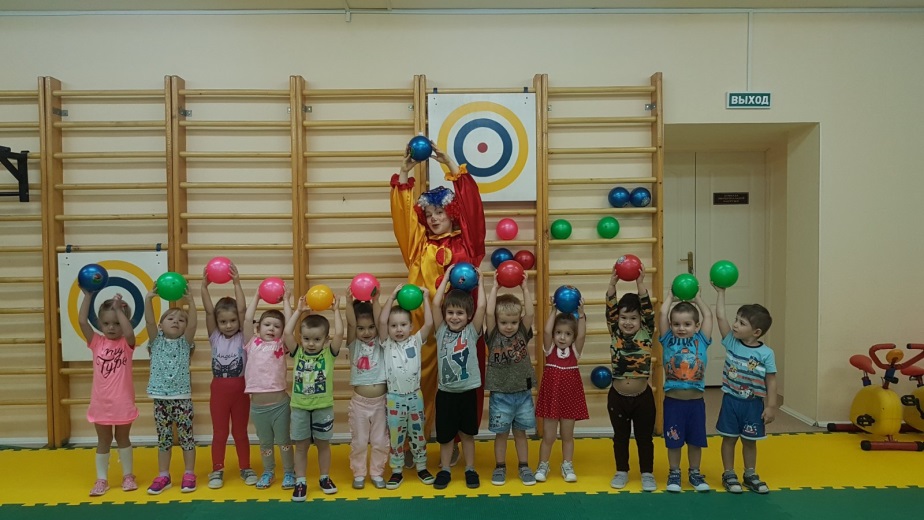 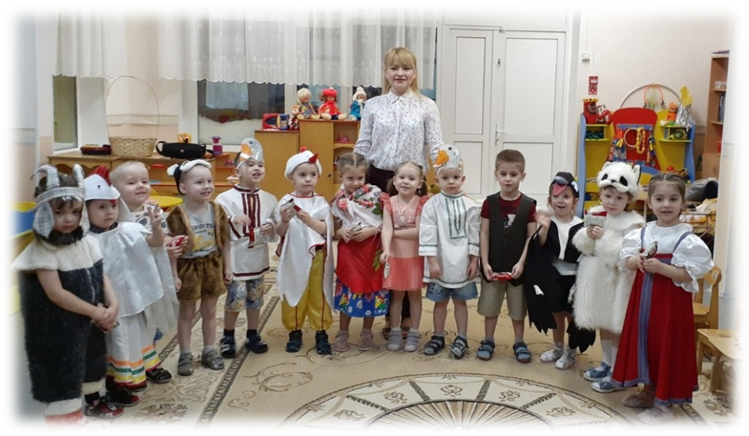 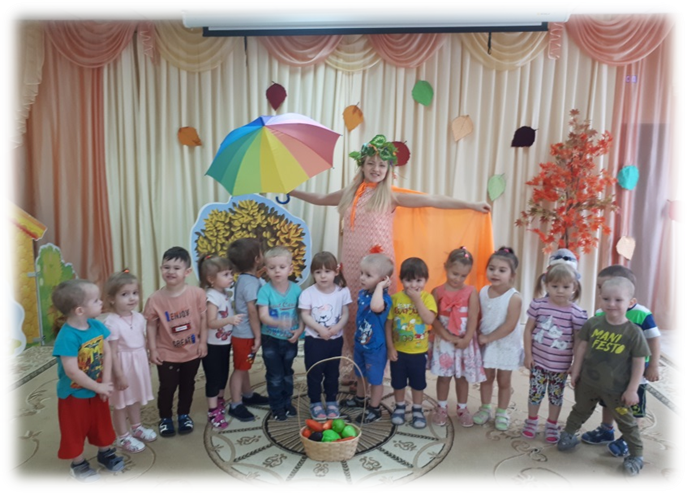 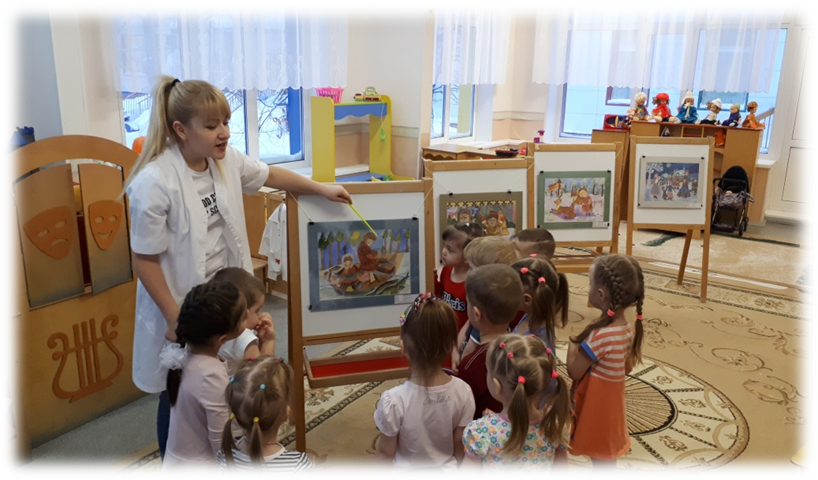 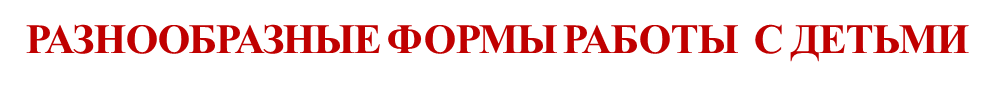 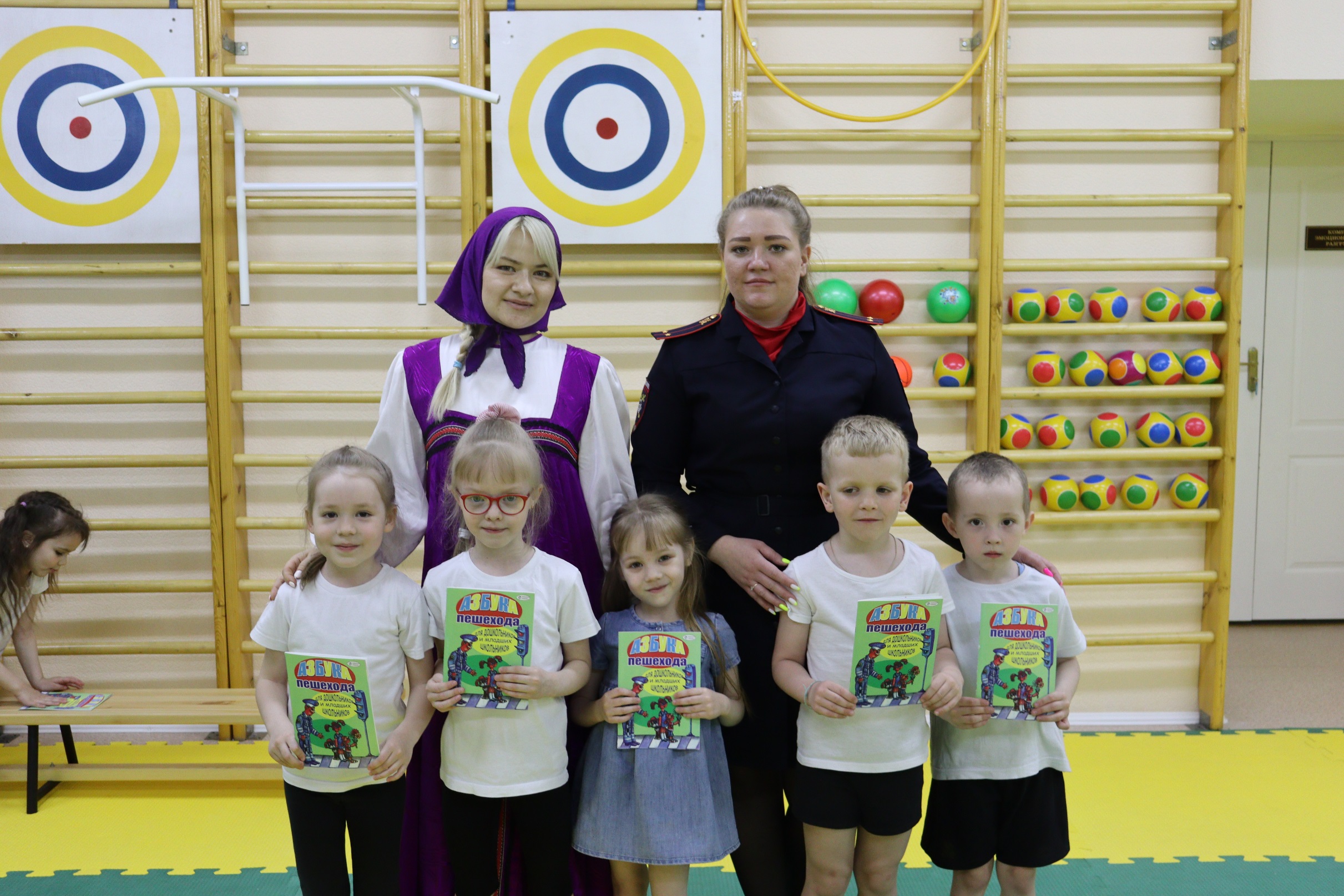 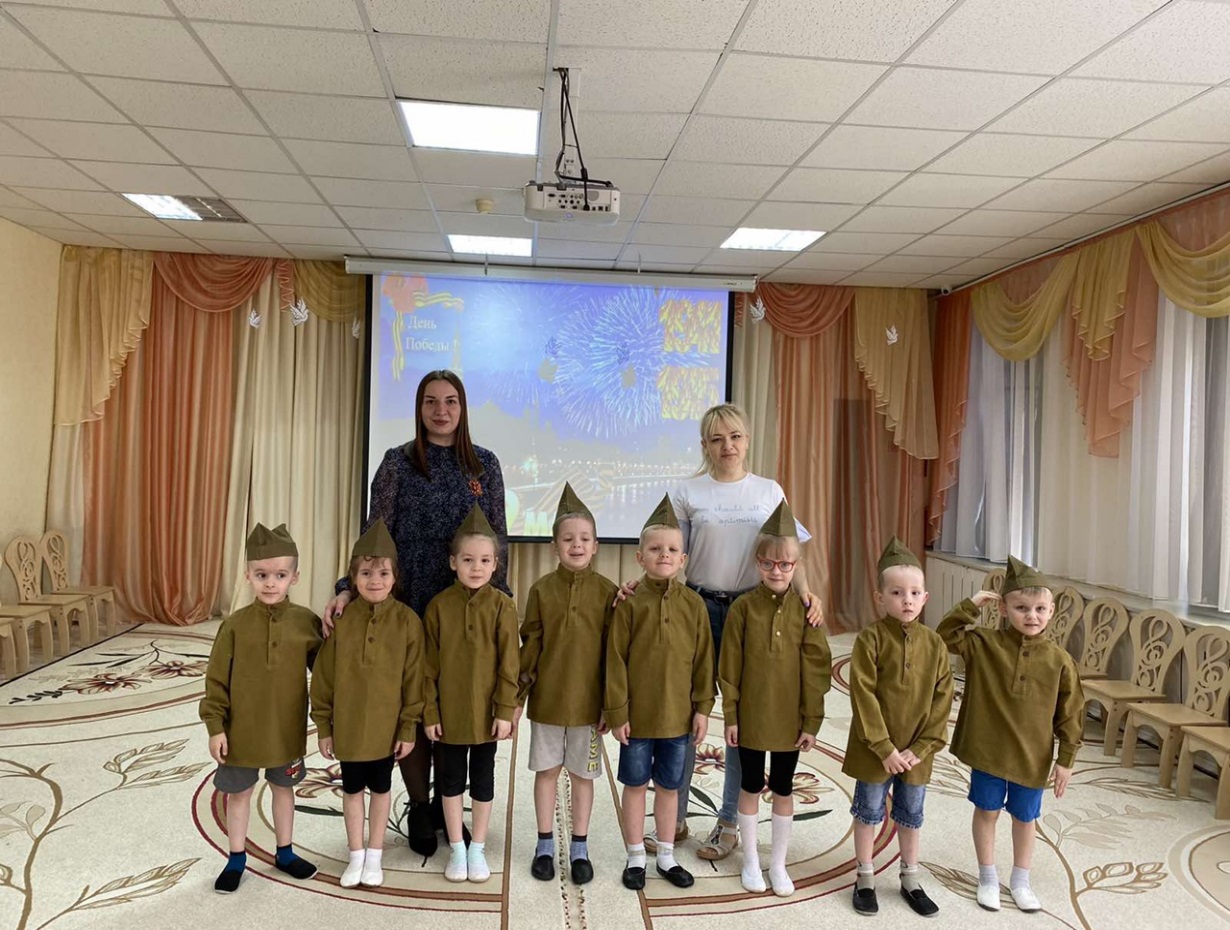 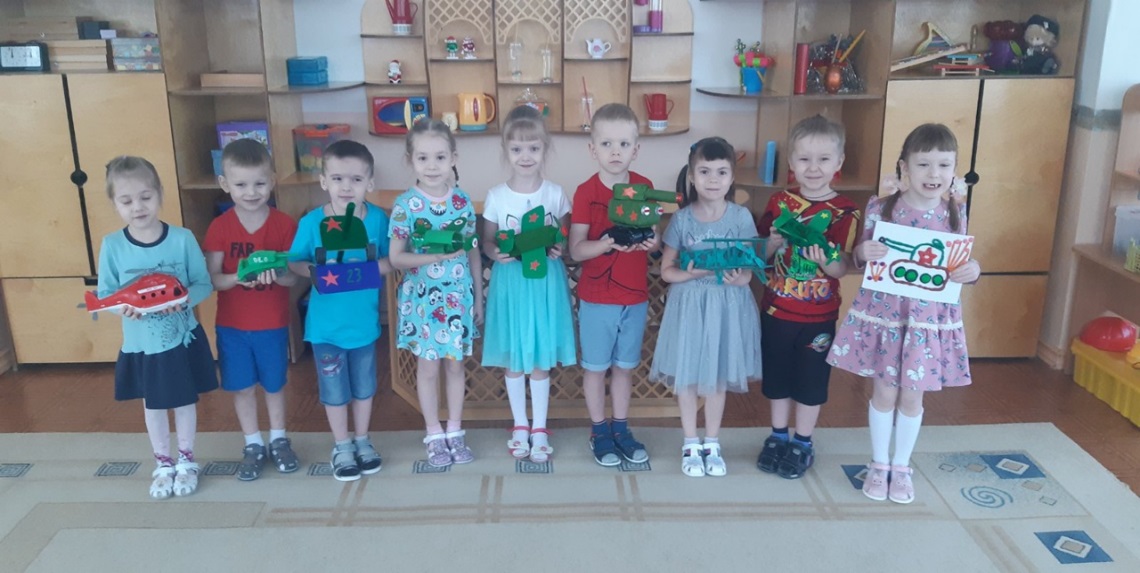 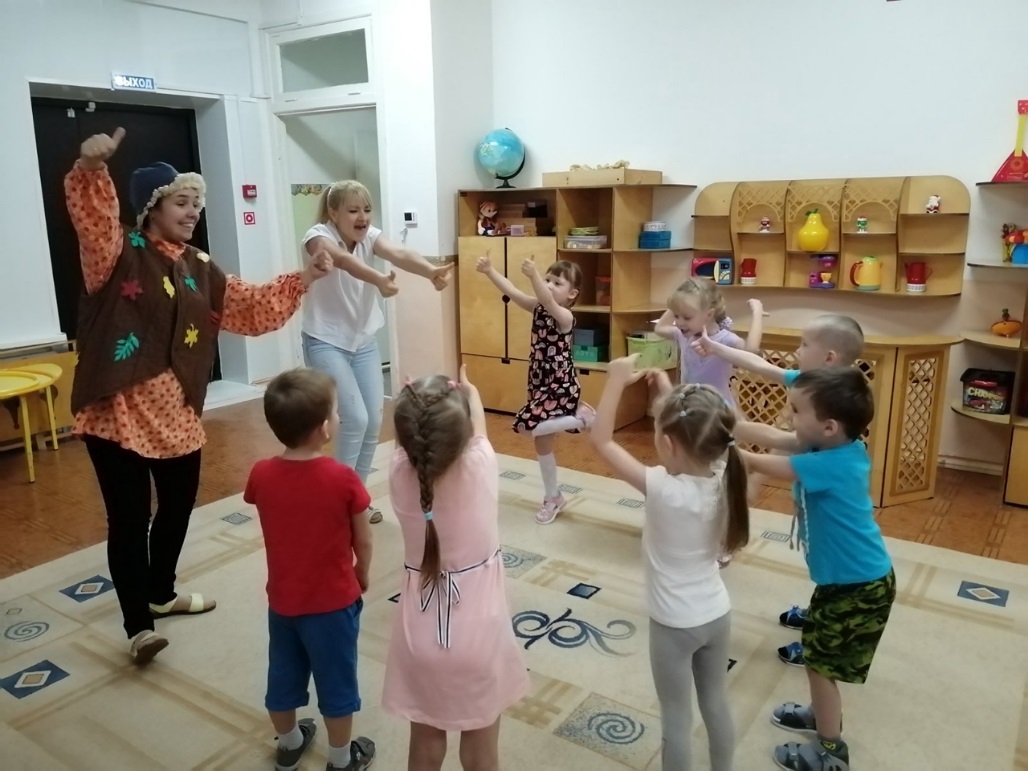 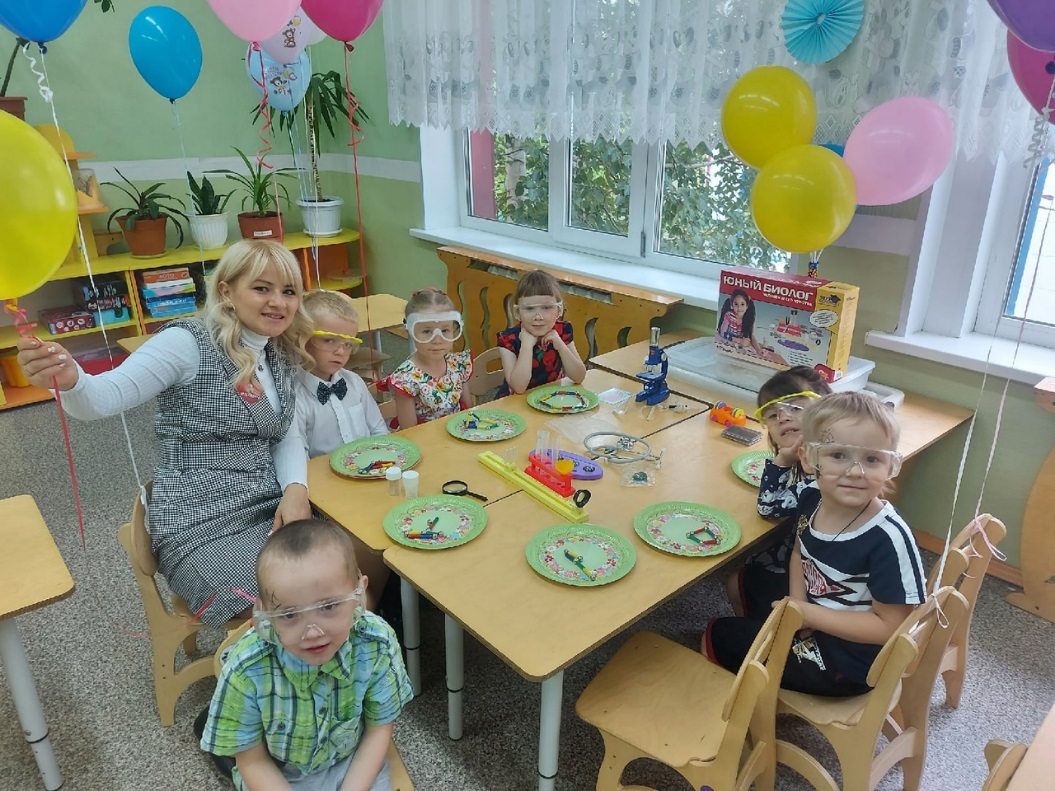 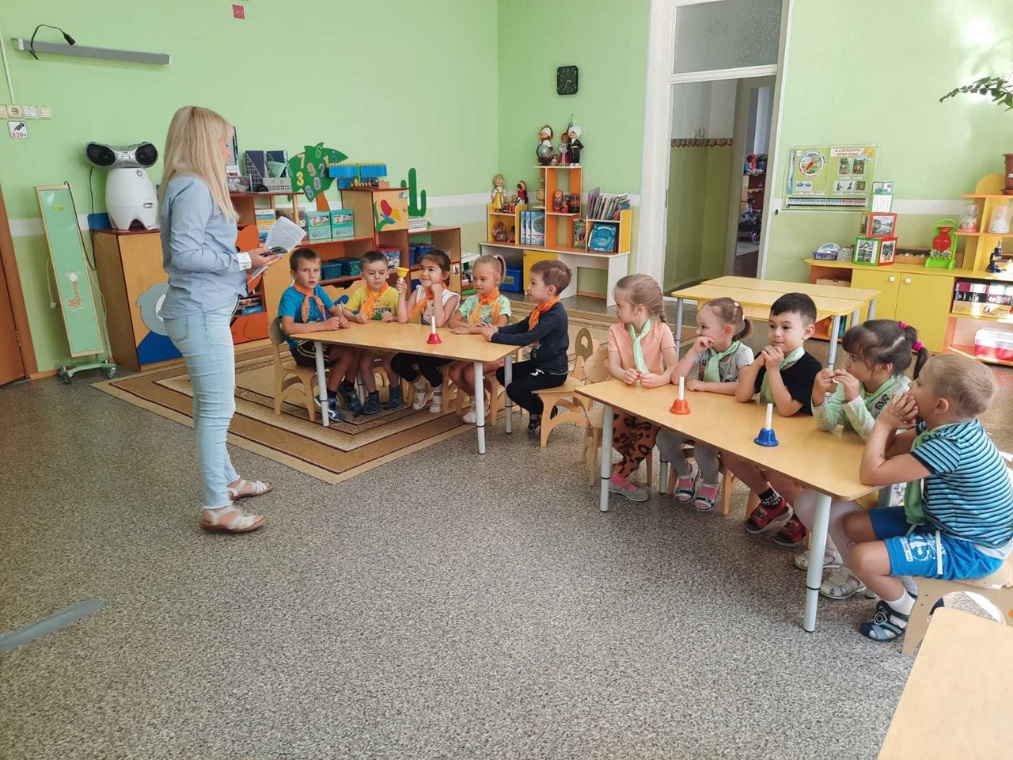 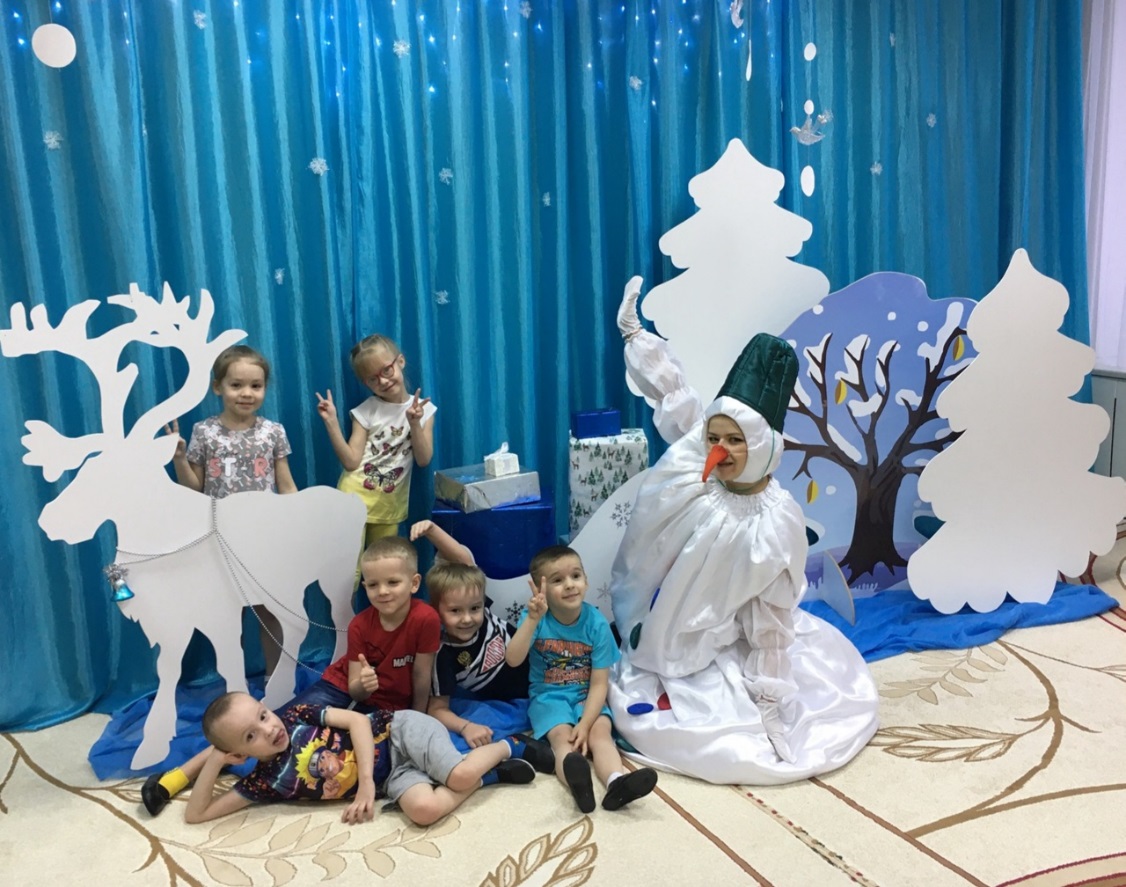 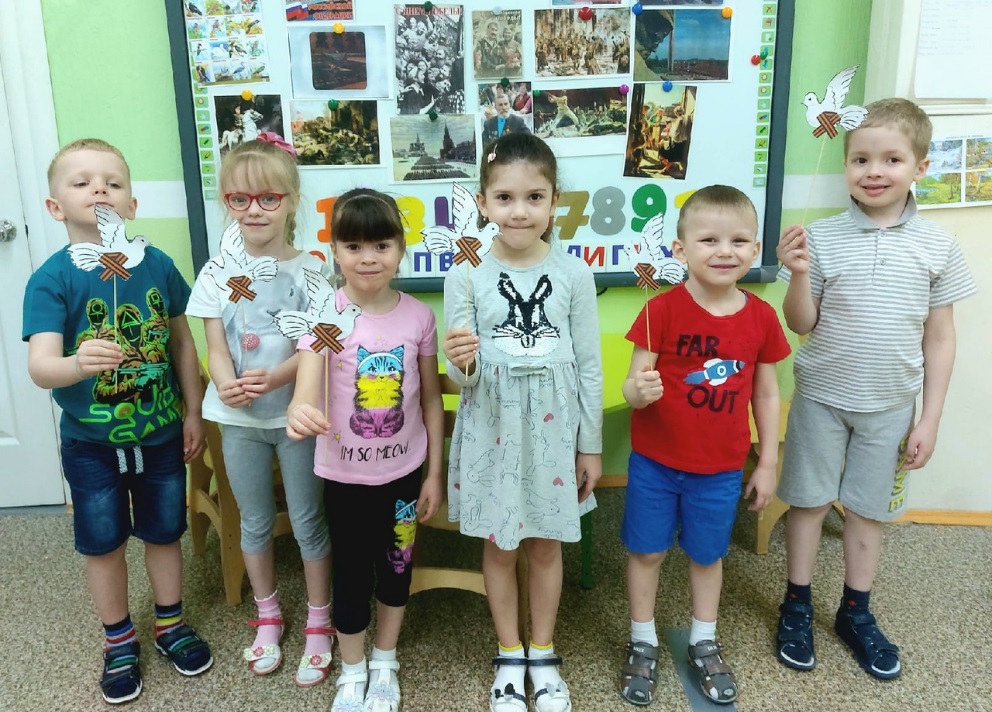 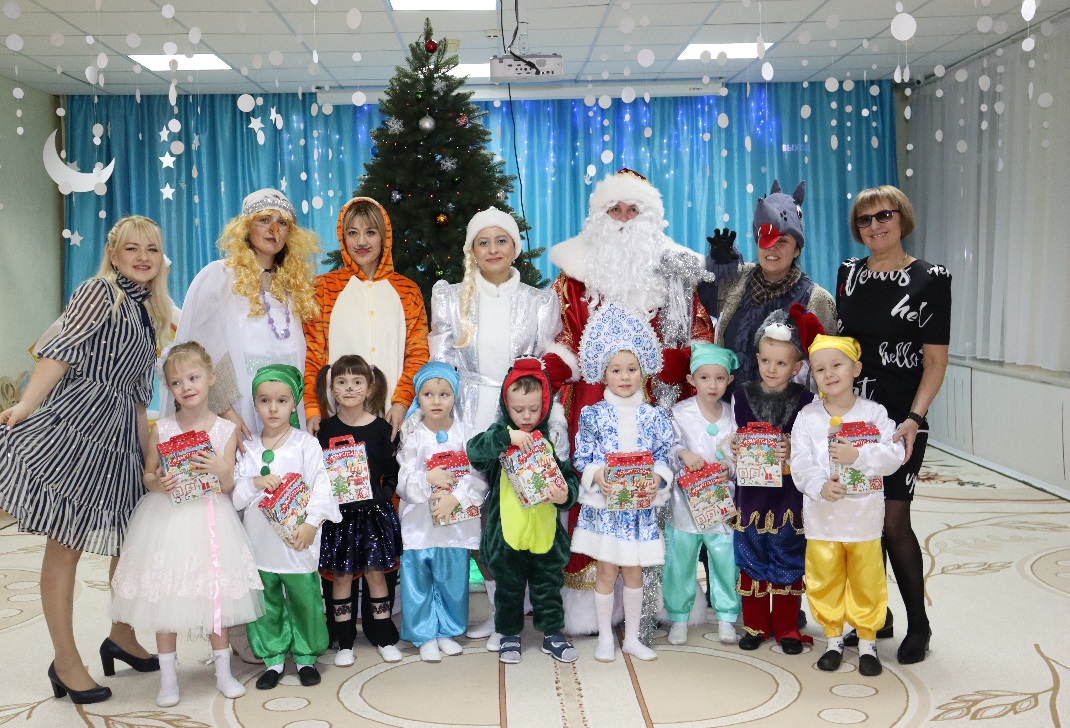 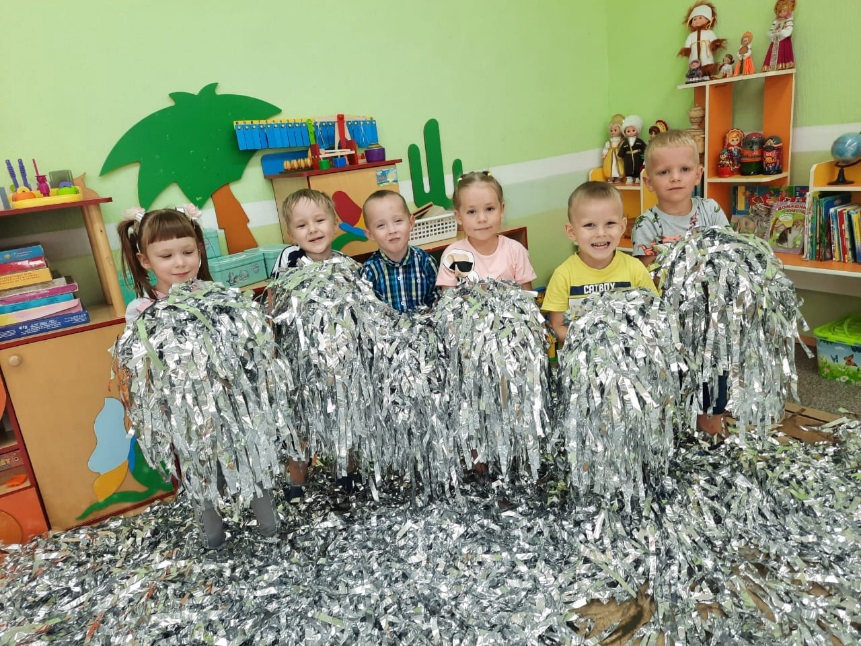 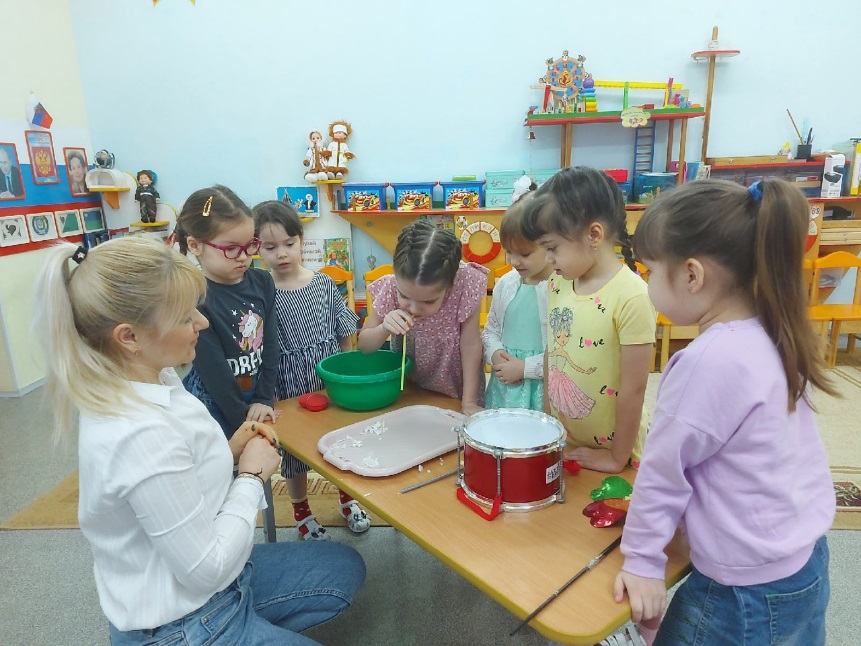 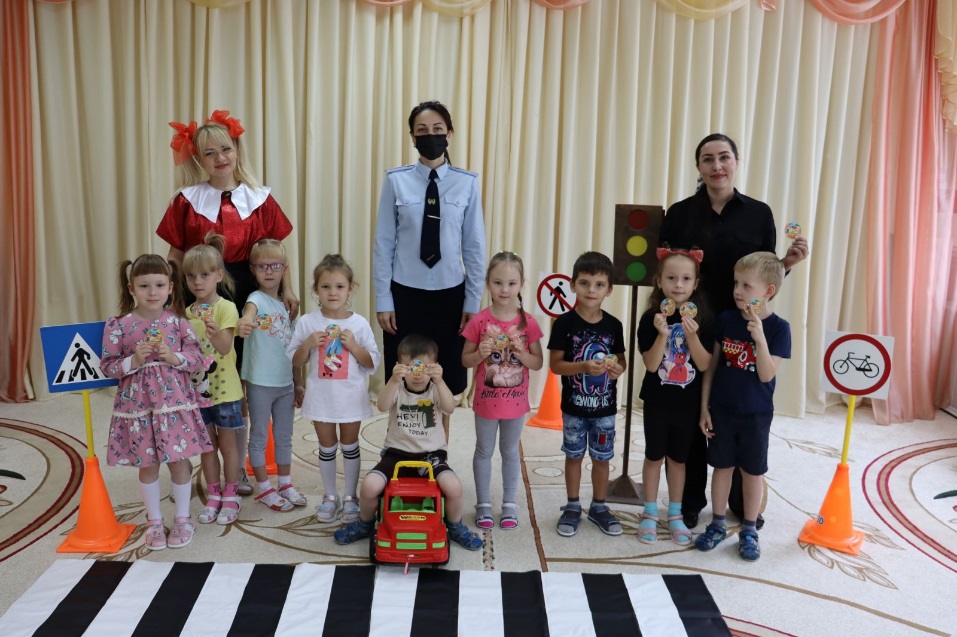 Не ребенок должен Вас понимать, а Вы ребенка. 
Только потому что Вы были ребенком, а ребенок еще не был взрослым!
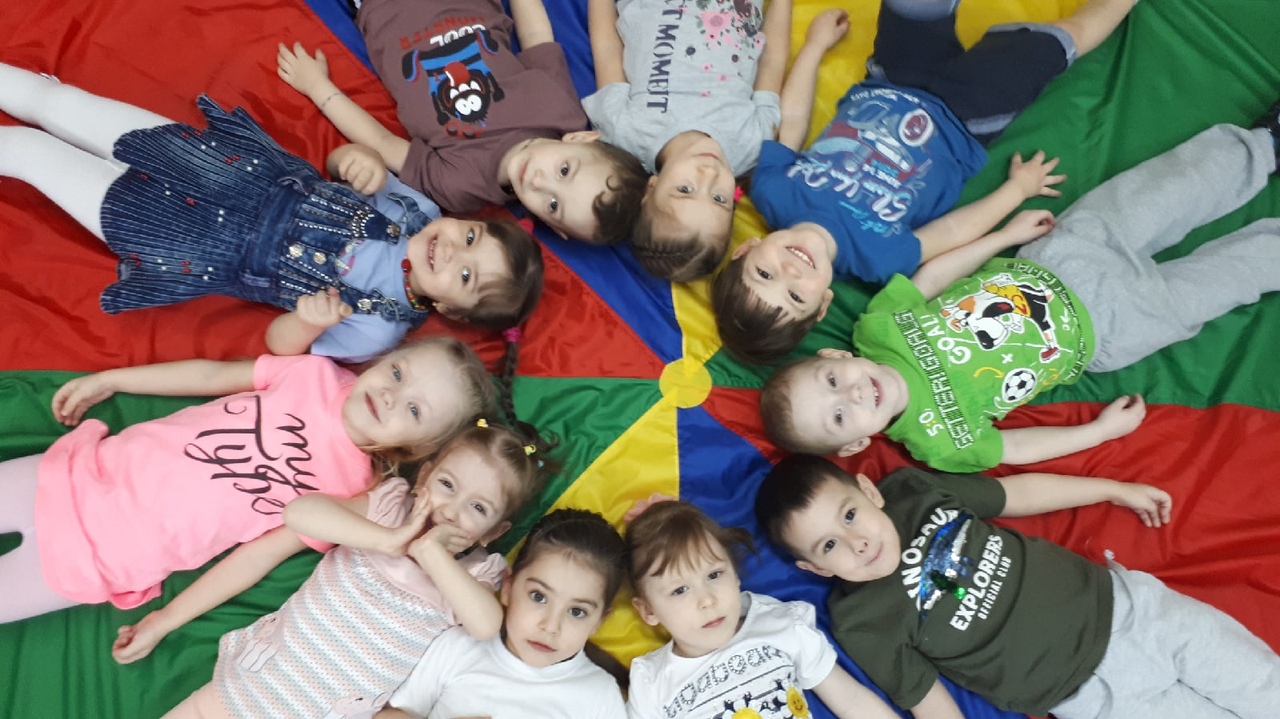